Poster Title Here
Presenting author name (Underline), other co-author’s names
Affiliation: Department and/or program, institution, city, state
State the key point or takeaway of your poster here. Add descriptive visuals and supporting data below.
Results
Introduction
Acknowledgement
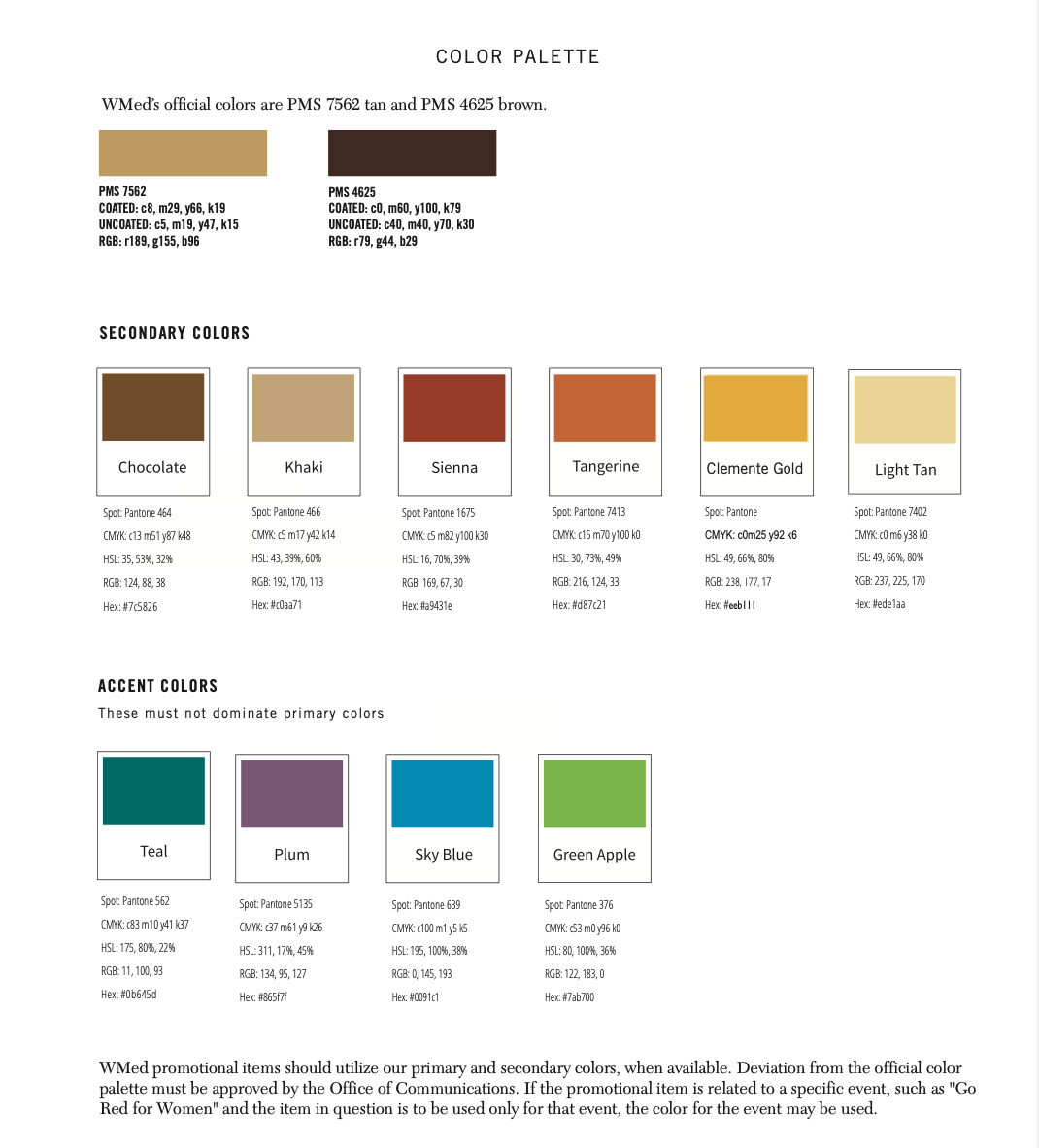 Adipiscing elit, sed do eiusmod tempor incididunt ut labore et dolore magna aliqua. Ut enim ad minim veniam, quis nostrud exercitation.
WMed Recommended Fonts:
(Some of these fonts may not be available on your computer.)
New Caledonia LT Std
Georgia
Trade Gothic LT Std
Univers LT Std
Helvetica
Other fonts may be used but should be easy to read and professional.

See the WMed Identity Guide for more information and Secondary/Accent colors.

Please read this paper for more tips:
https://qrco.de/bcrgjy
References
Lorem ipsum dolor sit amet, consectetur adipiscing elit, sed do eiusmod tempor incididunt ut labore et dolore magna aliqua.
Methods
When Submitting your file:

The file name should be 3-4 words of your title followed by the FIRST author’s last name.

For research day the file name MUST be the abstract ID, followed by the FIRST author’s last name.
EXAMPLE: 205_Smith.pdf

A PowerPoint copy should always be retained. Save as a .pdf for submission to printing.
Figure 1: WMed approved color palette.
Conclusion
Table 1: Sample table results
Simple is good, don’t make things crowded.
Make important information stand out (Bullets and numbering can improve readability)
Pay attention to spacing. 
Keep uniform distances down the column and in each section.
Do not alter the WMed logo.
Review your .pdf copy before submission.
Poster Title Here
Presenting author name (Underline), other co-author’s names
Affiliation: Department and/or program, institution, city, state
State the key point or takeaway of your poster here. Add descriptive visuals and supporting data below.
Results
Introduction
Acknowledgement
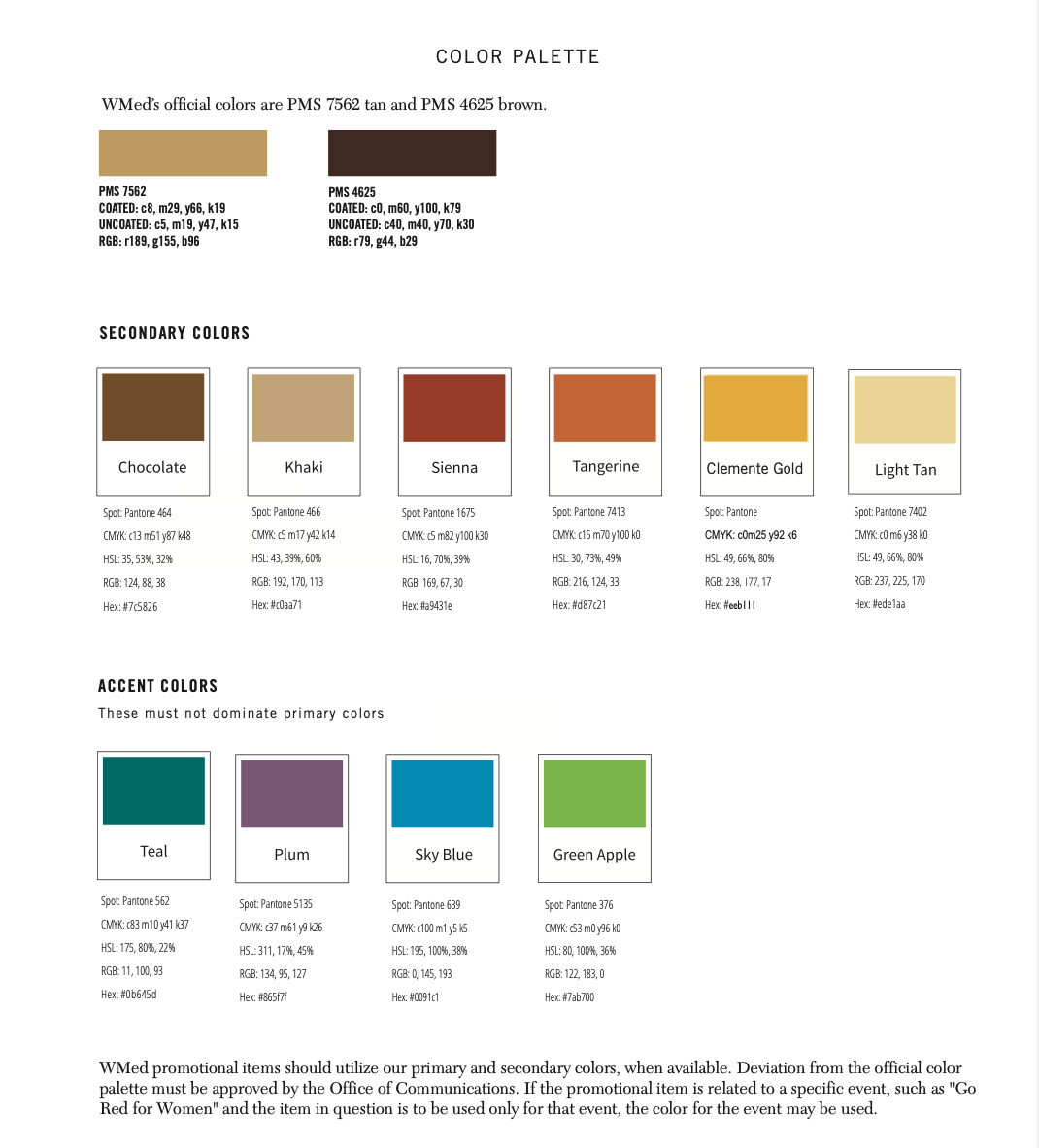 Adipiscing elit, sed do eiusmod tempor incididunt ut labore et dolore magna aliqua. Ut enim ad minim veniam, quis nostrud exercitation.
WMed Recommended Fonts:
(Some of these fonts may not be available on your computer.)
New Caledonia LT Std
Georgia
Trade Gothic LT Std
Univers LT Std
Helvetica
Other fonts may be used but should be easy to read and professional.

See the WMed Identity Guide for more information and Secondary/Accent colors.

Please read this paper for more tips:
https://qrco.de/bcrgjy
References
Lorem ipsum dolor sit amet, consectetur adipiscing elit, sed do eiusmod tempor incididunt ut labore et dolore magna aliqua.
Methods
When Submitting your file:

The file name should be 3-4 words of your title followed by the FIRST author’s last name.

For research day the file name MUST be the abstract ID, followed by the FIRST author’s last name.
EXAMPLE: 205_Smith.pdf

A PowerPoint copy should always be retained. Save as a .pdf for submission to printing.
Figure 1: WMed approved color palette.
Conclusion
Table 1: Sample table results
Simple is good, don’t make things crowded.
Make important information stand out (Bullets and numbering can improve readability)
Pay attention to spacing. 
Keep uniform distances down the column and in each section.
Do not alter the WMed logo.
Review your .pdf copy before submission.
Poster Title Here
Presenting author name (Underline), other co-author’s names
Affiliation: Department and/or program, institution, city, state
State the key point or takeaway of your poster here. Add descriptive visuals and supporting data below.
Results
Introduction
Acknowledgement
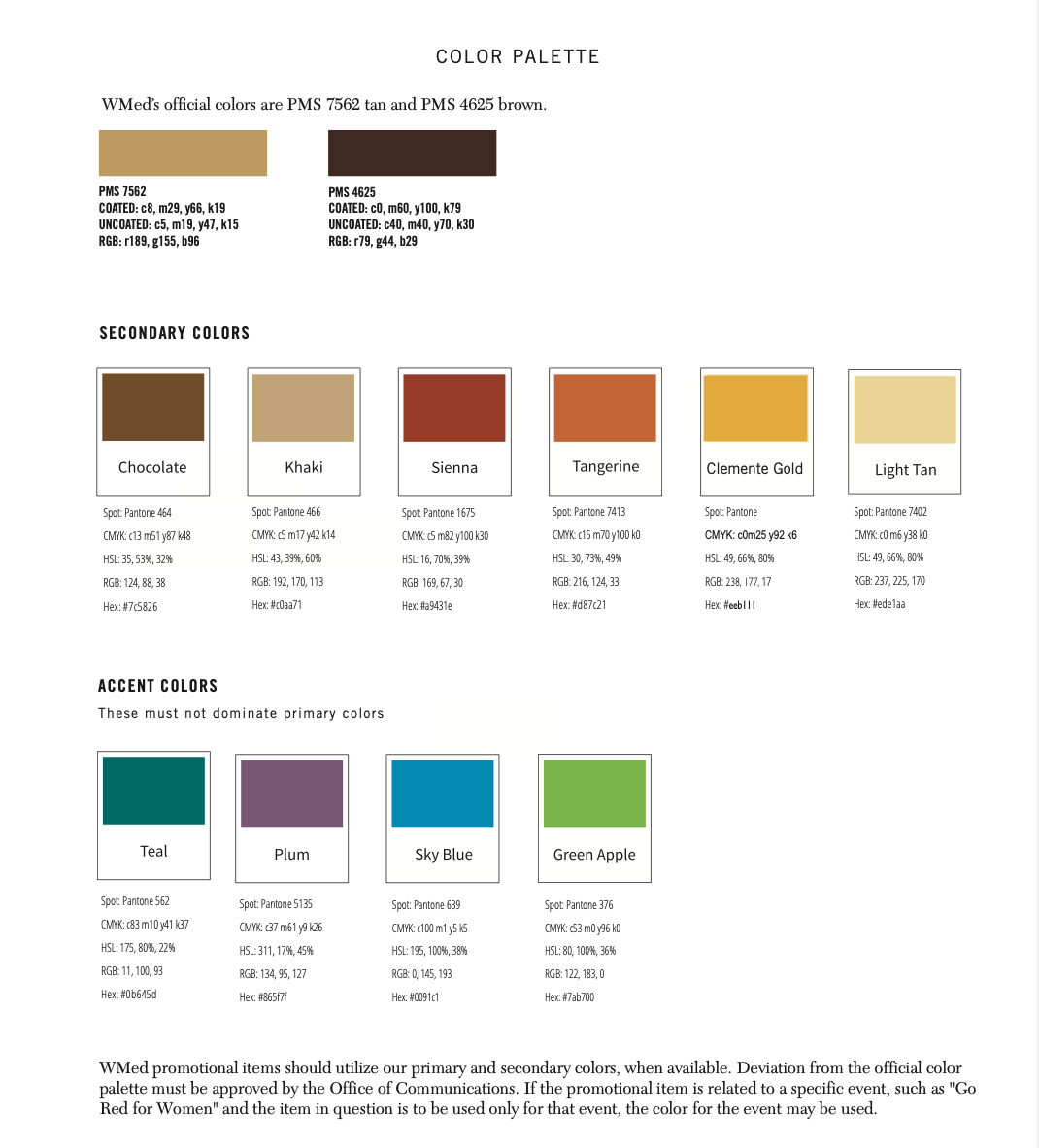 Adipiscing elit, sed do eiusmod tempor incididunt ut labore et dolore magna aliqua. Ut enim ad minim veniam, quis nostrud exercitation.
WMed Recommended Fonts:
(Some of these fonts may not be available on your computer.)
New Caledonia LT Std
Georgia
Trade Gothic LT Std
Univers LT Std
Helvetica
Other fonts may be used but should be easy to read and professional.

See the WMed Identity Guide for more information and Secondary/Accent colors.

Please read this paper for more tips:
https://qrco.de/bcrgjy
References
Lorem ipsum dolor sit amet, consectetur adipiscing elit, sed do eiusmod tempor incididunt ut labore et dolore magna aliqua.
Methods
When Submitting your file:

The file name should be 3-4 words of your title followed by the FIRST author’s last name.

For research day the file name MUST be the abstract ID, followed by the FIRST author’s last name.
EXAMPLE: 205_Smith.pdf

A PowerPoint copy should always be retained. Save as a .pdf for submission to printing.
Figure 1: WMed approved color palette.
Conclusion
Table 1: Sample table results
Simple is good, don’t make things crowded.
Make important information stand out (Bullets and numbering can improve readability)
Pay attention to spacing. 
Keep uniform distances down the column and in each section.
Do not alter the WMed logo.
Review your .pdf copy before submission.
Poster Title Here
Presenting author name (Underline), other co-author’s names
Affiliation: Department and/or program, institution, city, state
State the key point or takeaway of your poster here. Add descriptive visuals and supporting data below.
Results
Introduction
Acknowledgement
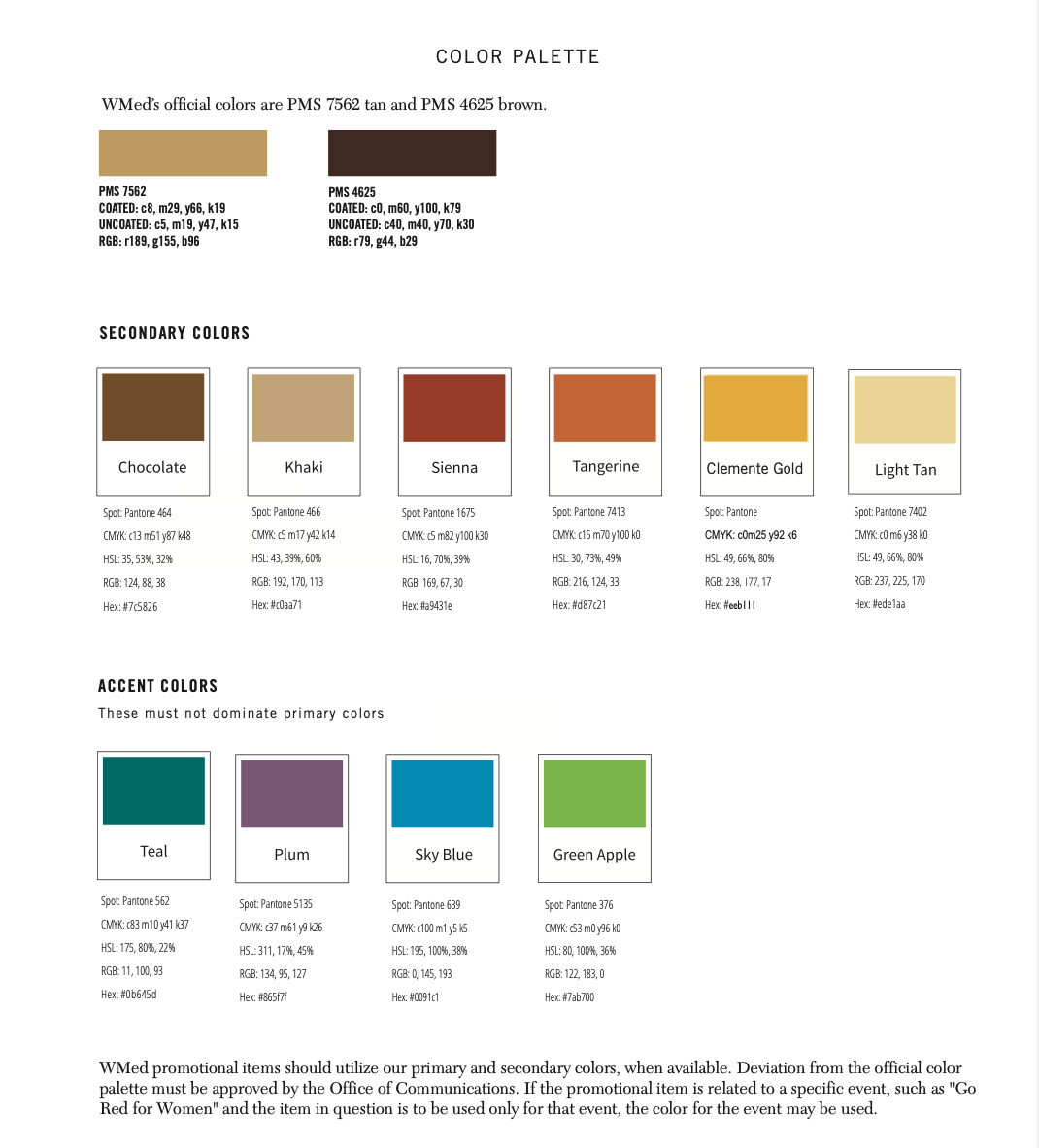 Adipiscing elit, sed do eiusmod tempor incididunt ut labore et dolore magna aliqua. Ut enim ad minim veniam, quis nostrud exercitation.
WMed Recommended Fonts:
(Some of these fonts may not be available on your computer.)
New Caledonia LT Std
Georgia
Trade Gothic LT Std
Univers LT Std
Helvetica
Other fonts may be used but should be easy to read and professional.

See the WMed Identity Guide for more information and Secondary/Accent colors.

Please read this paper for more tips:
https://qrco.de/bcrgjy
References
Lorem ipsum dolor sit amet, consectetur adipiscing elit, sed do eiusmod tempor incididunt ut labore et dolore magna aliqua.
Methods
When Submitting your file:

The file name should be 3-4 words of your title followed by the FIRST author’s last name.

For research day the file name MUST be the abstract ID, followed by the FIRST author’s last name.
EXAMPLE: 205_Smith.pdf

A PowerPoint copy should always be retained. Save as a .pdf for submission to printing.
Figure 1: WMed approved color palette.
Conclusion
Table 1: Sample table results
Simple is good, don’t make things crowded.
Make important information stand out (Bullets and numbering can improve readability)
Pay attention to spacing. 
Keep uniform distances down the column and in each section.
Do not alter the WMed logo.
Review your .pdf copy before submission.
This Scientific Poster Template Is Provided By WMed
Department/collaborating institution's logo: same height and/or width as WMed logo
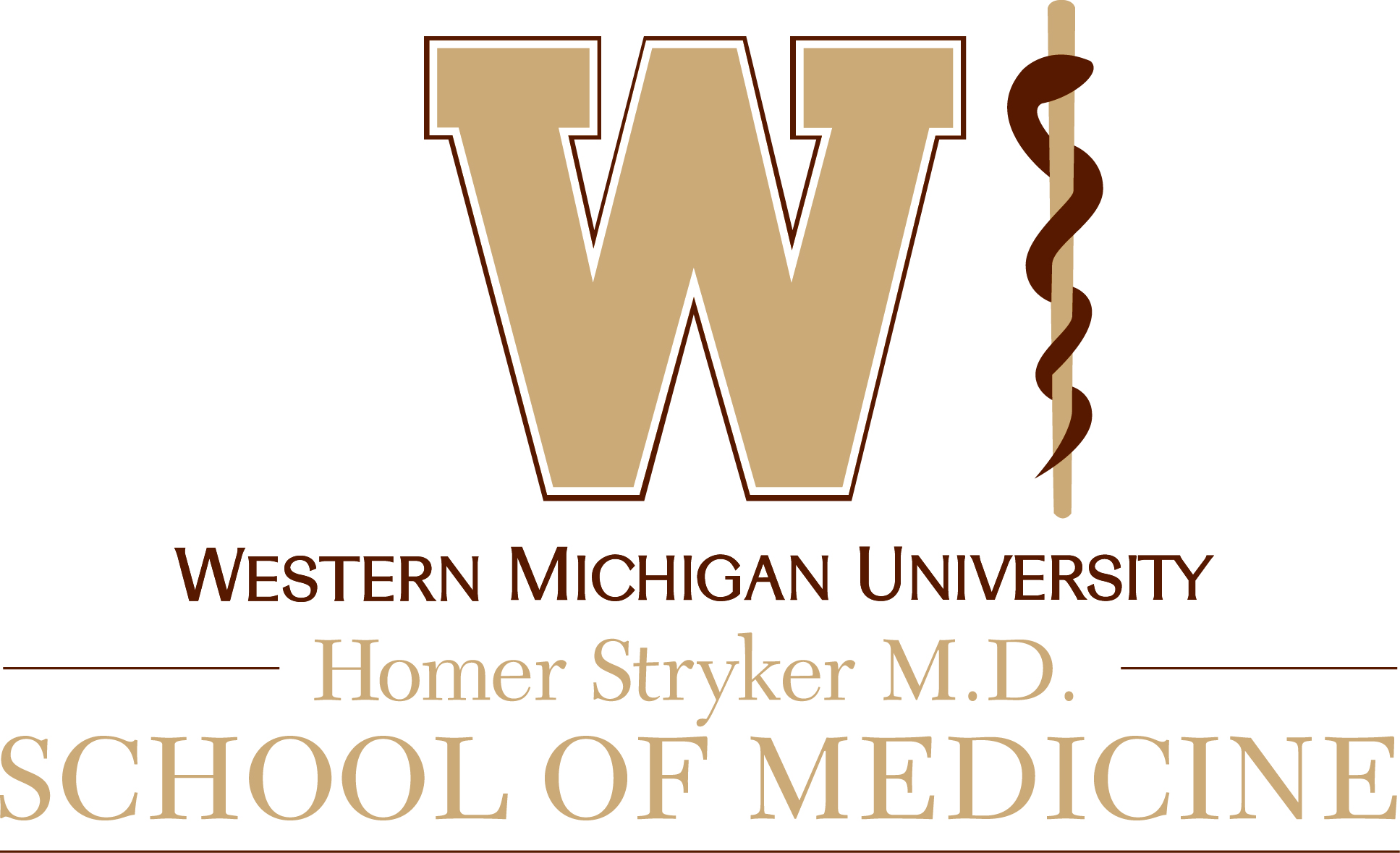 Presenting author name (Underline), other co-author’s names: 51-point, centered
Affiliation: department and/or program, institution, city, state: 45-point, centered
Introduction
Results
WMed Recommended Fonts:
(Some of these fonts may not be available on your computer.)
New Caledonia LT Std
Georgia
Trade Gothic LT Std
Univers LT Std
Helvetica
Other fonts may be used but should be easy to read and professional.
See the WMed Identity Guide for more information and Secondary/Accent colors.

When Submitting your file:
The name MUST be the abstract ID, followed by the FIRST author’s last name.
EXAMPLE: 23.smith.pdf

A PowerPoint copy should always be retained. 
Save as a .pdf for submission to printing.
Figure 1: Sample chart
Figure 2: Sample medical icons
Methods
Poster Design Tips:

Simple is good, don’t make things crowded. (This includes the title and body)
Make important information stand out.
	 (Bullets and numbering can improve readability)
Pay attention to spacing. Keep uniform distances down the column and in each section.
Do not alter the WMed logo. 
(this will result in rejection by FASTSIGNS)
View your poster at 200% size to ensure you are happy with the graphic quality.
Figure 3: Sample plot
Conclusion
Simple is good, don’t make things crowded.
Make important information stand out (Bullets and numbering can improve readability)
Pay attention to spacing. 
Keep uniform distances down the column and in each section.
Do not alter the WMed logo.
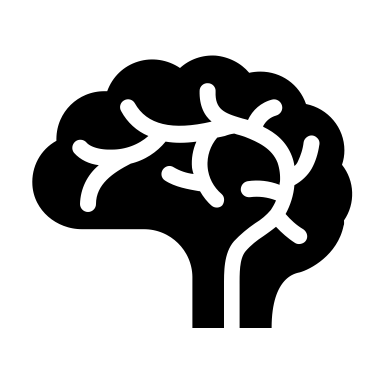 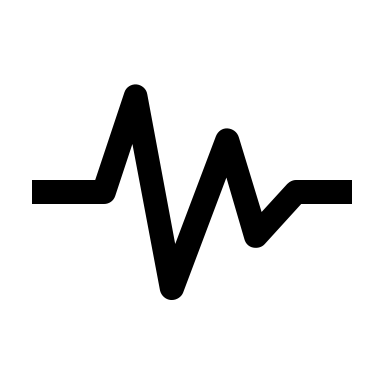 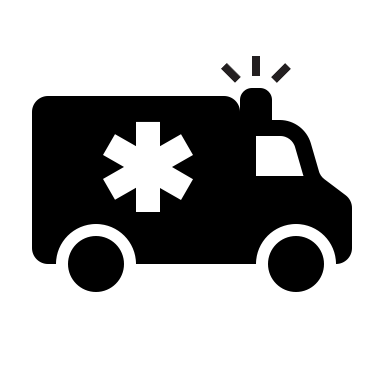 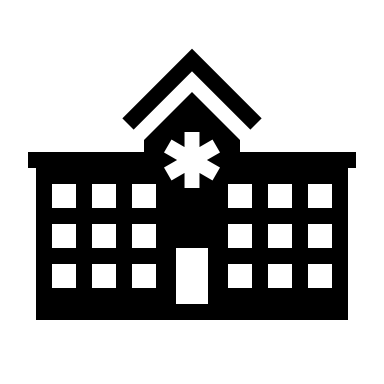 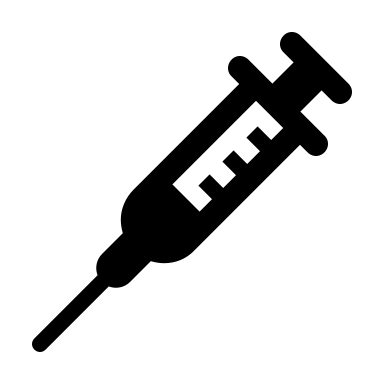 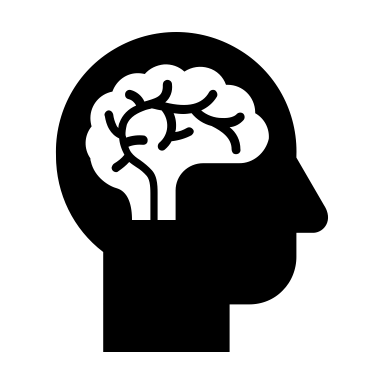 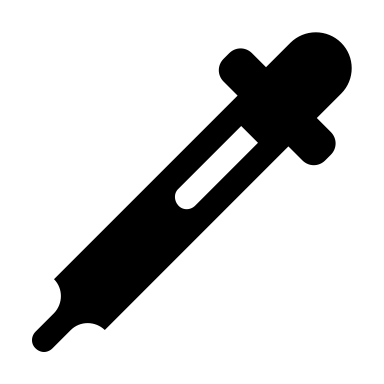 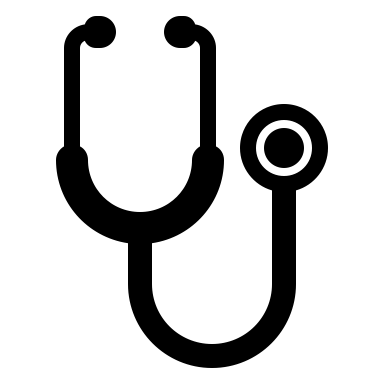 Acknowledgement
References
Lorem ipsum dolor sit amet, consectetur adipiscing elit, sed do eiusmod tempor incididunt ut labore et dolore magna aliqua.
adipiscing elit, sed do eiusmod tempor incididunt ut labore et dolore magna aliqua. Ut enim ad minim veniam, quis nostrud exercitation.
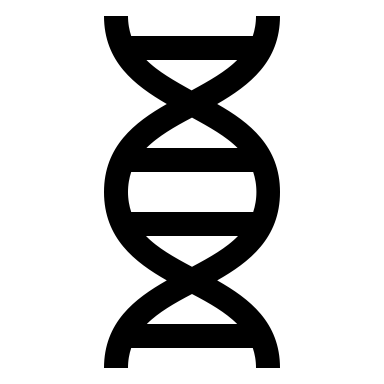 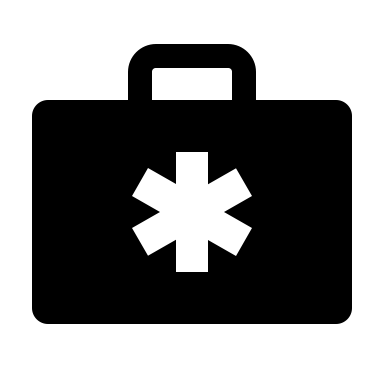 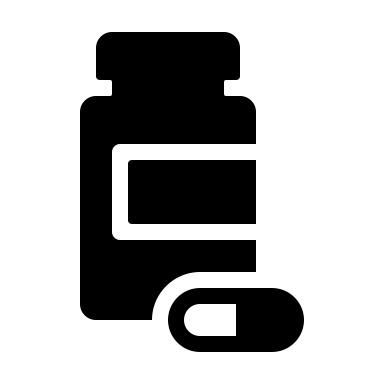 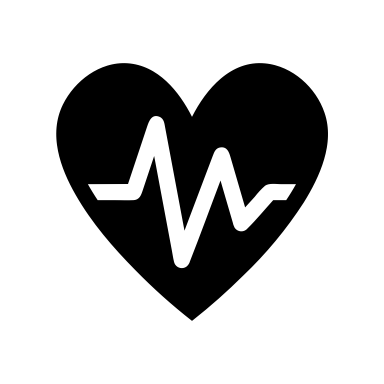 This Scientific Poster Template Is Provided By WMed
Department/collaborating institution's logo: same height and/or width as WMed logo
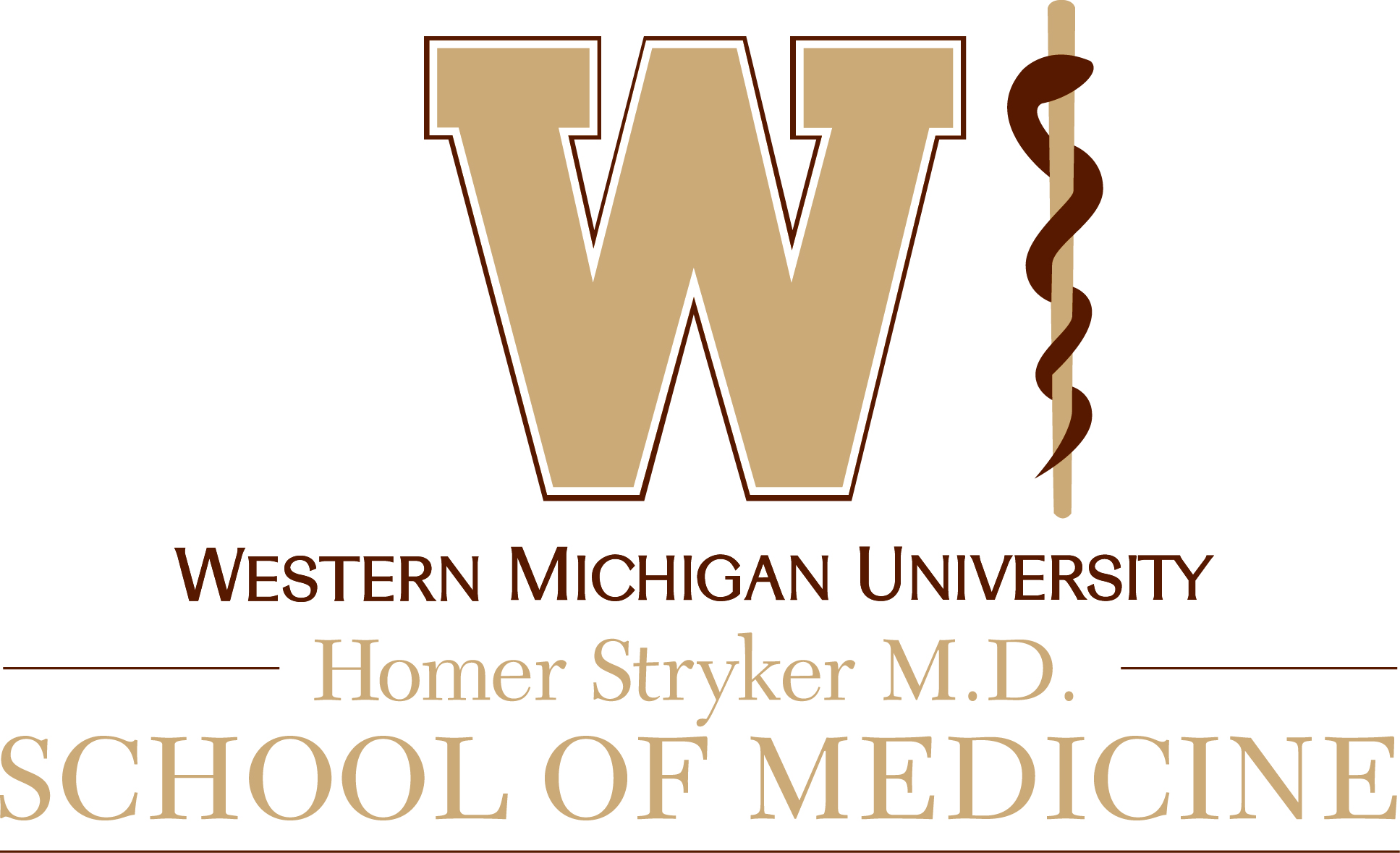 Presenting author name (Underline), other co-author’s names: 51-point, centered
Affiliation: department and/or program, institution, city, state: 45-point, centered
Introduction
Results
WMed Recommended Fonts:
(Some of these fonts may not be available on your computer.)
New Caledonia LT Std
Georgia
Trade Gothic LT Std
Univers LT Std
Helvetica

Other fonts may be used but should be easy to read and professional.
See the WMed Identity Guide for more information and Secondary/Accent colors.

When Submitting your file:

The name MUST be the abstract ID, followed by the FIRST author’s last name.
EXAMPLE: 23.smith.pdf

A PowerPoint copy should always be retained. 
Save as a .pdf for submission to printing.
Figure 2: Sample medical icons
Methods
Lorem ipsum dolor sit amet, consectetur adipiscing elit, sed do eiusmod tempor incididunt ut labore et dolore magna aliqua.
Ut enim ad minim veniam, quis nostrud exercitation ullamco laboris nisi ut aliquip. 
Duis aute irure dolor in reprehenderit in voluptate velit esse cillum dolore eu fugiat nulla pariatur.
Excepteur sint occaecat cupidatat non proident.
Figure 3: Sample plot
Conclusion
Simple is good, don’t make things crowded.
Make important information stand out (Bullets and numbering can improve readability)
Pay attention to spacing. 
Keep uniform distances down the column and in each section.
Do not alter the WMed logo.
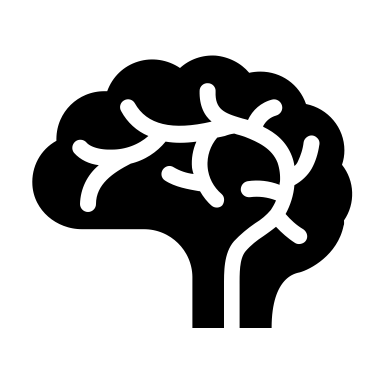 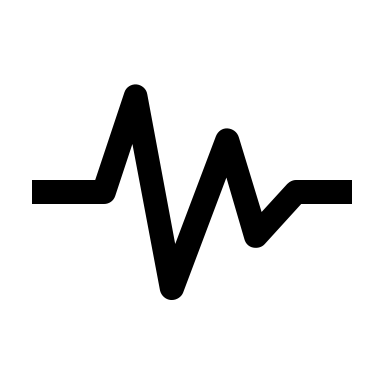 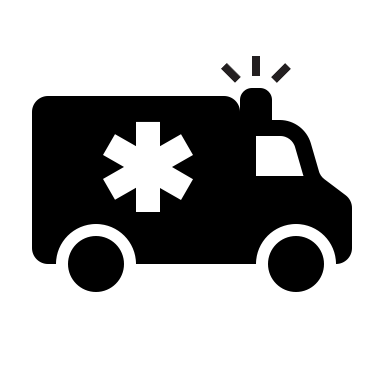 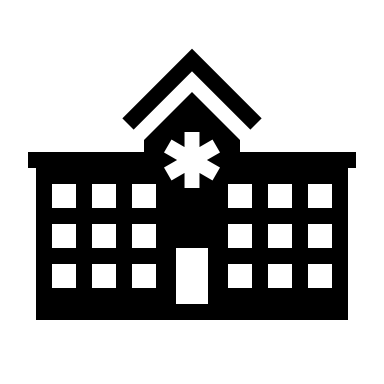 Figure 1: Sample chart
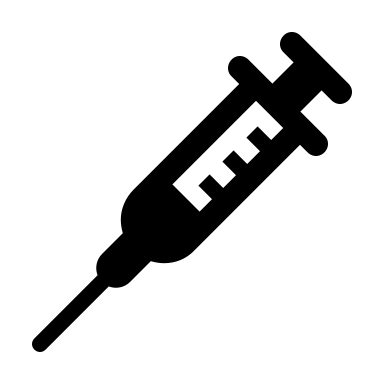 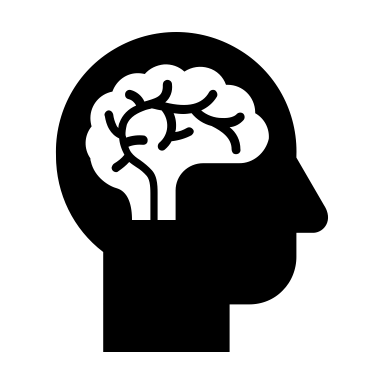 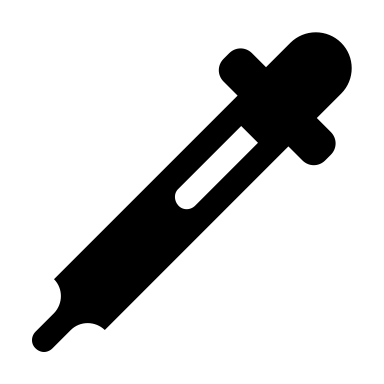 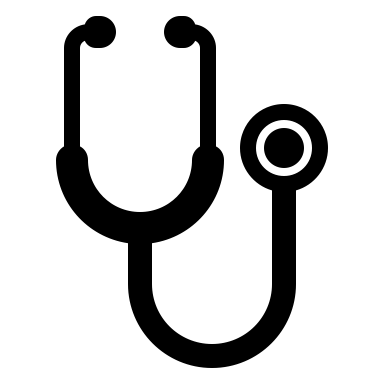 References
Acknowledgement
Lorem ipsum dolor sit amet, consectetur adipiscing elit, sed do eiusmod tempor incididunt ut labore et dolore magna aliqua.
adipiscing elit, sed do eiusmod tempor incididunt ut labore et dolore magna aliqua. Ut enim ad minim veniam, quis nostrud exercitation.
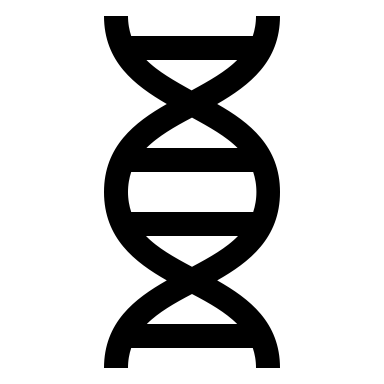 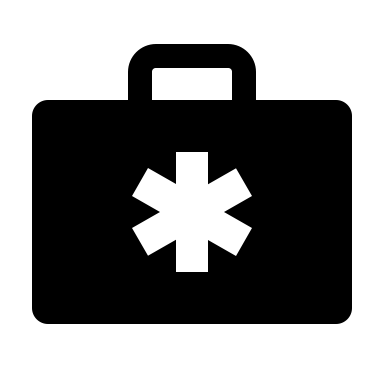 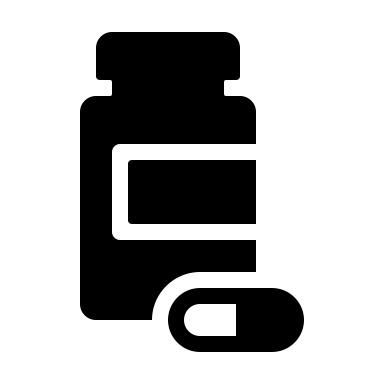 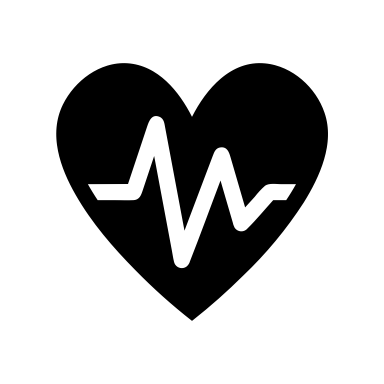 This Scientific Poster Template Is Provided By WMed
Department/collaborating institution's logo: same height and/or width as WMed logo
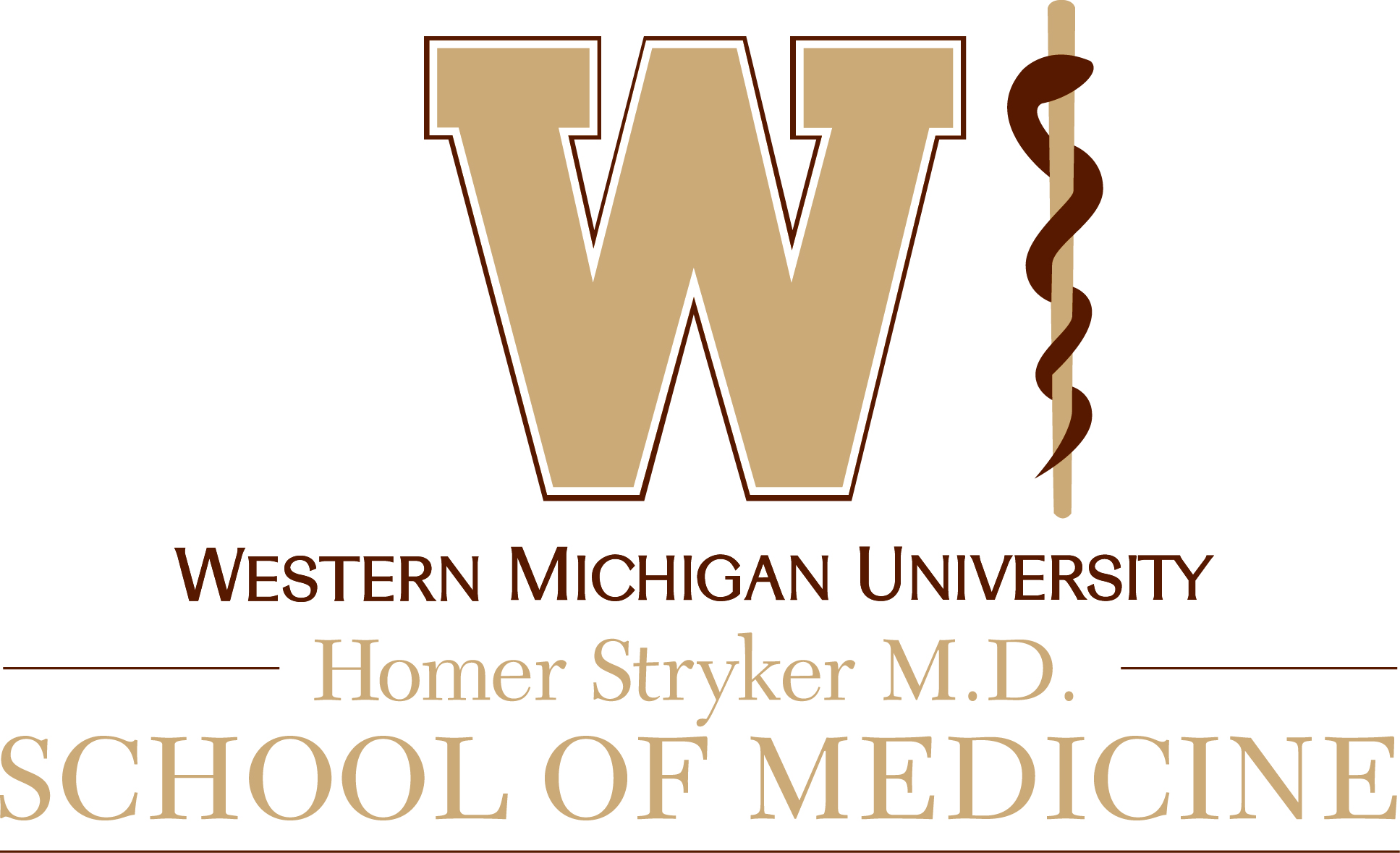 Presenting author name (Underline), other co-author’s names: 51-point, centered
Affiliation: department and/or program, institution, city, state: 45-point, centered
State the key point or takeaway of your poster here.
Add descriptive visuals and supporting data below.
Introduction
Results
WMed Recommended Fonts:
(Some of these fonts may not be available on your computer.)
New Caledonia LT Std
Georgia
Trade Gothic LT Std
Univers LT Std
Helvetica
Other fonts may be used but should be easy to read and professional.
See the WMed Identity Guide for more information and Secondary/Accent colors.
When Submitting your file:
The name MUST be the abstract ID, followed by the FIRST author’s last name.
EXAMPLE: 23.smith.pdf
A PowerPoint copy should always be retained. 
Save as a .pdf for submission to printing.
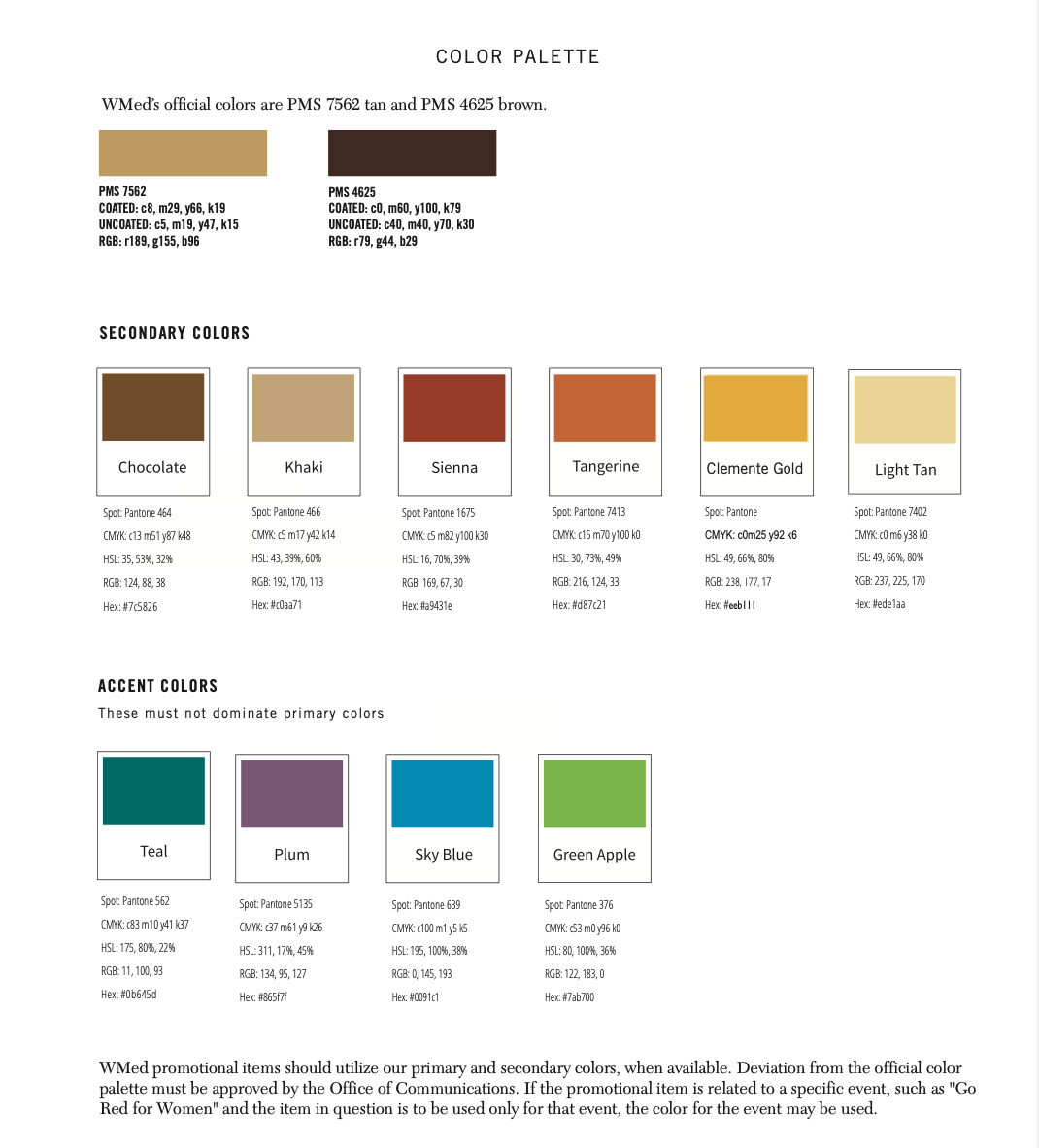 Figure 2: Sample medxicaxl icons
Figure 3: Sample plot
Figure 1: WMed approved color palette.
Conclusion
Methods
Table 1: Sample table results
Lorem ipsum dolor sit amet, consectetur adipiscing elit, sed do eiusmod tempor incididunt ut labore et dolore magna aliqua.
Ut enim ad minim veniam, quis nostrud exercitation ullamco laboris nisi ut aliquip. 
Duis aute irure dolor in reprehenderit in voluptate velit esse cillum dolore eu fugiat nulla pariatur.
Excepteur sint occaecat cupidatat non proident.
Simple is good, don’t make things crowded.
Make important information stand out (Bullets and numbering can improve readability)
Pay attention to spacing. 
Keep uniform distances down the column and in each section.
Do not alter the WMed logo.
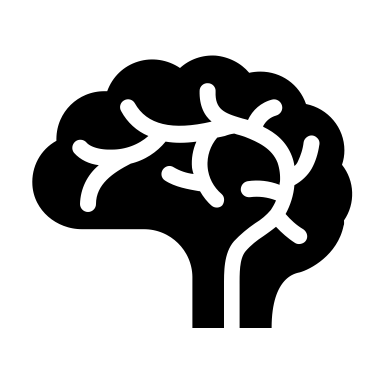 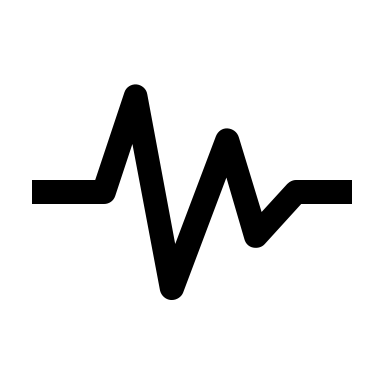 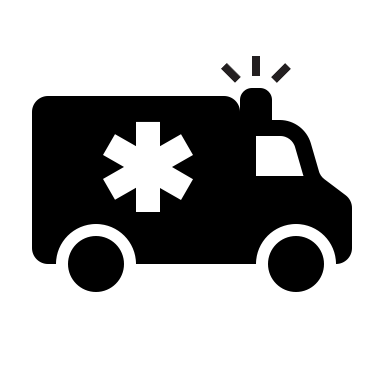 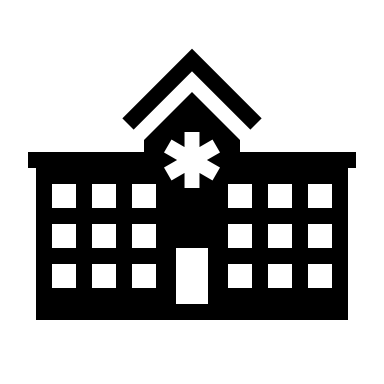 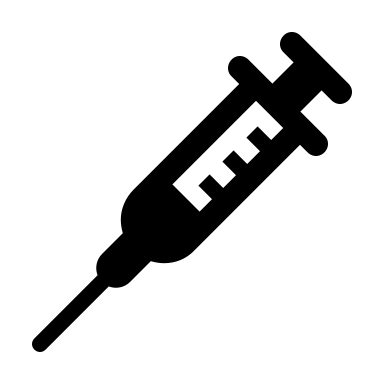 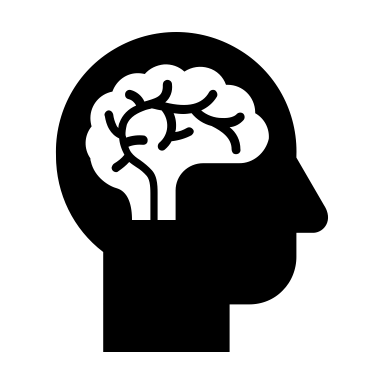 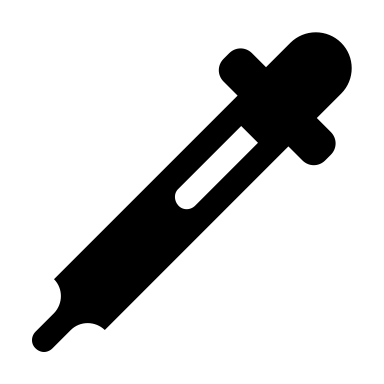 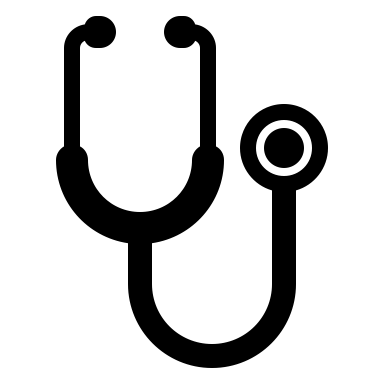 Acknowledgement
References
Lorem ipsum dolor sit amet, consectetur adipiscing elit, sed do eiusmod tempor incididunt ut labore et dolore magna aliqua.
adipiscing elit, sed do eiusmod tempor incididunt ut labore et dolore magna aliqua. Ut enim ad minim veniam, quis nostrud exercitation.
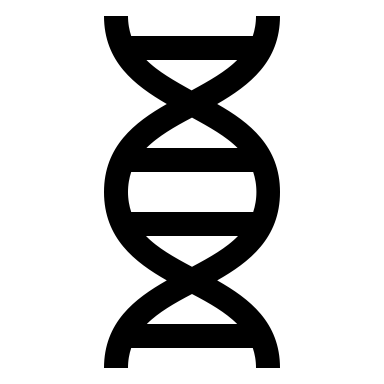 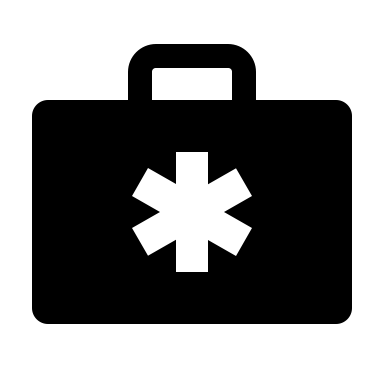 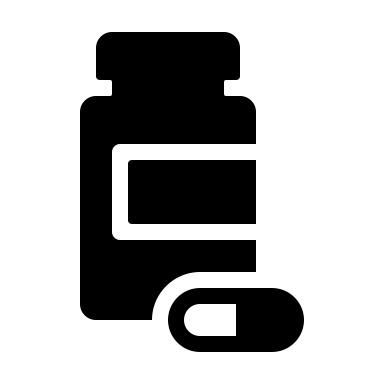 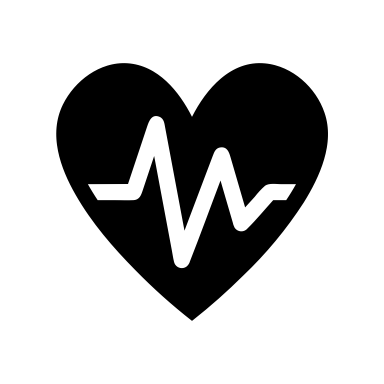 This Scientific Poster Template Is Provided By WMed
Department/collaborating institution's logo: same height and/or width as WMed logo
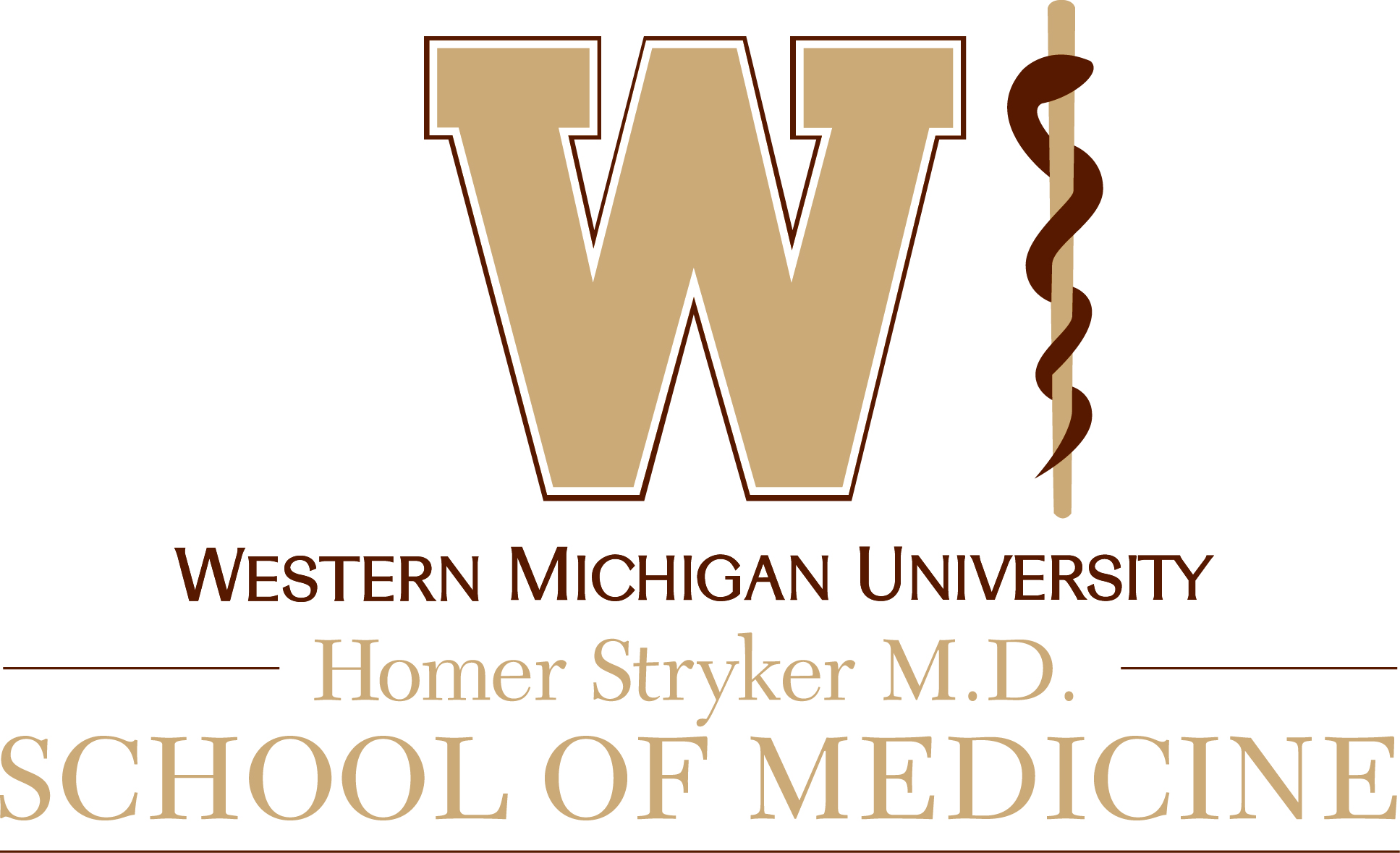 Presenting author name (Underline), other co-author’s names: 51-point, centered
Affiliation: department and/or program, institution, city, state: 45-point, centered
State the key point or takeaway of your poster here.
Add descriptive visuals and supporting data below.
Introduction
Results
WMed Recommended Fonts:
(Some of these fonts may not be available on your computer.)
New Caledonia LT Std
Georgia
Trade Gothic LT Std
Univers LT Std
Helvetica
Other fonts may be used but should be easy to read and professional.
See the WMed Identity Guide for more information and Secondary/Accent colors.
When Submitting your file:
The name MUST be the abstract ID, followed by the FIRST author’s last name.
EXAMPLE: 23.smith.pdf
A PowerPoint copy should always be retained. 
Save as a .pdf for submission to printing.
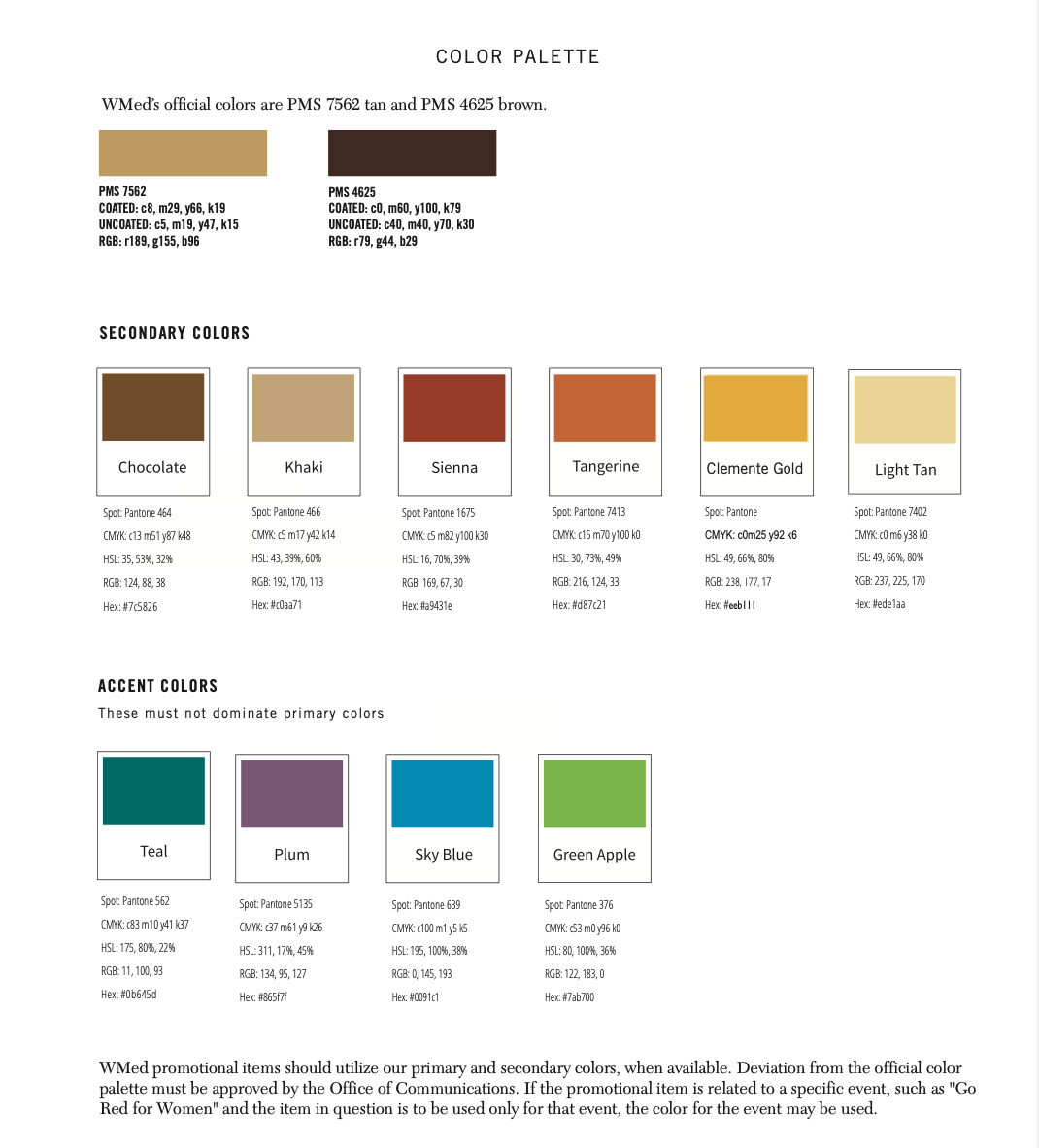 Figure 2: Sample medxicaxl icons
Figure 3: Sample plot
Figure 1: WMed approved color palette.
Methods
Conclusion
Lorem ipsum dolor sit amet, consectetur adipiscing elit, sed do eiusmod tempor incididunt ut labore et dolore magna aliqua.
Ut enim ad minim veniam, quis nostrud exercitation ullamco laboris nisi ut aliquip. 
Duis aute irure dolor in reprehenderit in voluptate velit esse cillum dolore eu fugiat nulla pariatur.
Excepteur sint occaecat cupidatat non proident.
Simple is good, don’t make things crowded.
Make important information stand out (Bullets and numbering can improve readability)
Pay attention to spacing. 
Keep uniform distances down the column and in each section.
Do not alter the WMed logo.
Table 1: Sample table results
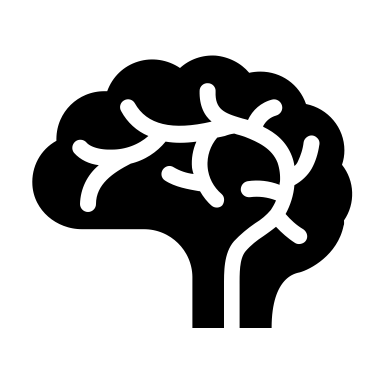 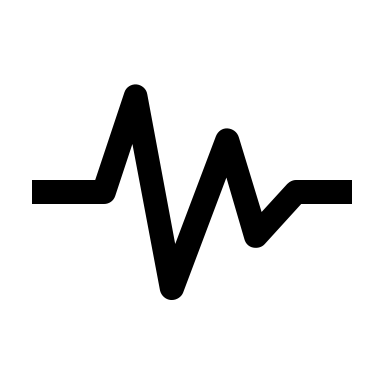 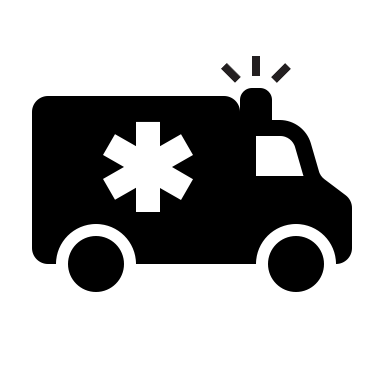 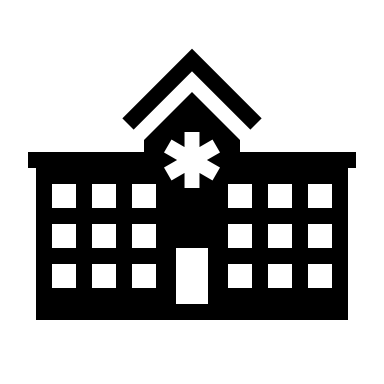 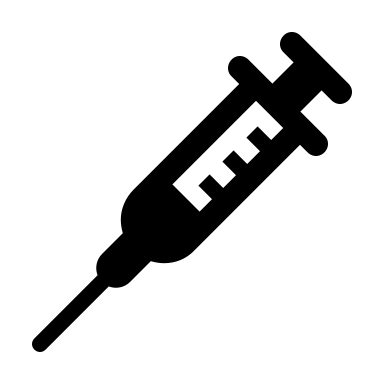 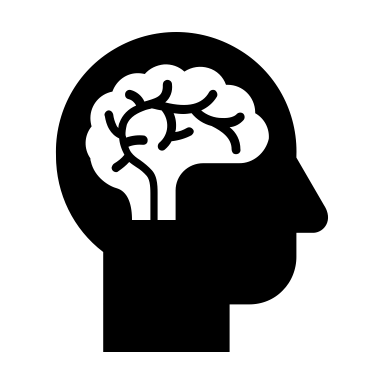 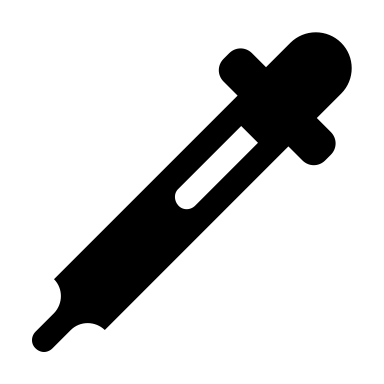 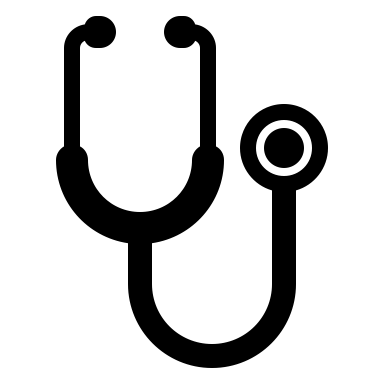 References
Acknowledgement
Lorem ipsum dolor sit amet, consectetur adipiscing elit, sed do eiusmod tempor incididunt ut labore et dolore magna aliqua.
adipiscing elit, sed do eiusmod tempor incididunt ut labore et dolore magna aliqua. Ut enim ad minim veniam, quis nostrud exercitation.
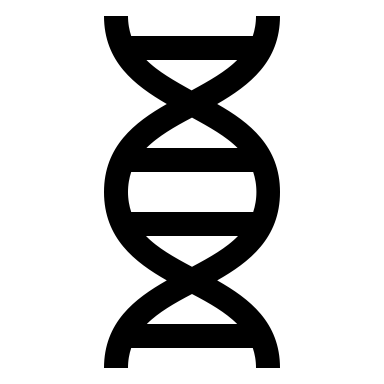 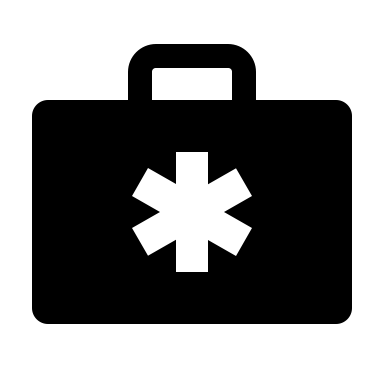 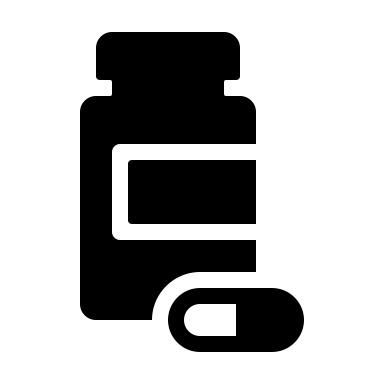 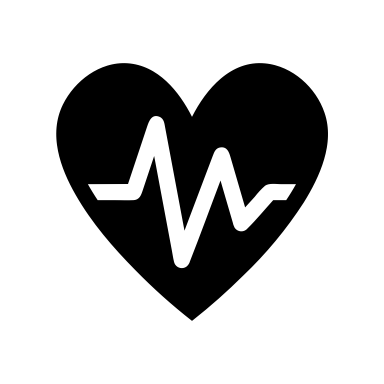 This Scientific Poster Template Is Provided By WMed
Department/collaborating institution's logo: same height and/or width as WMed logo
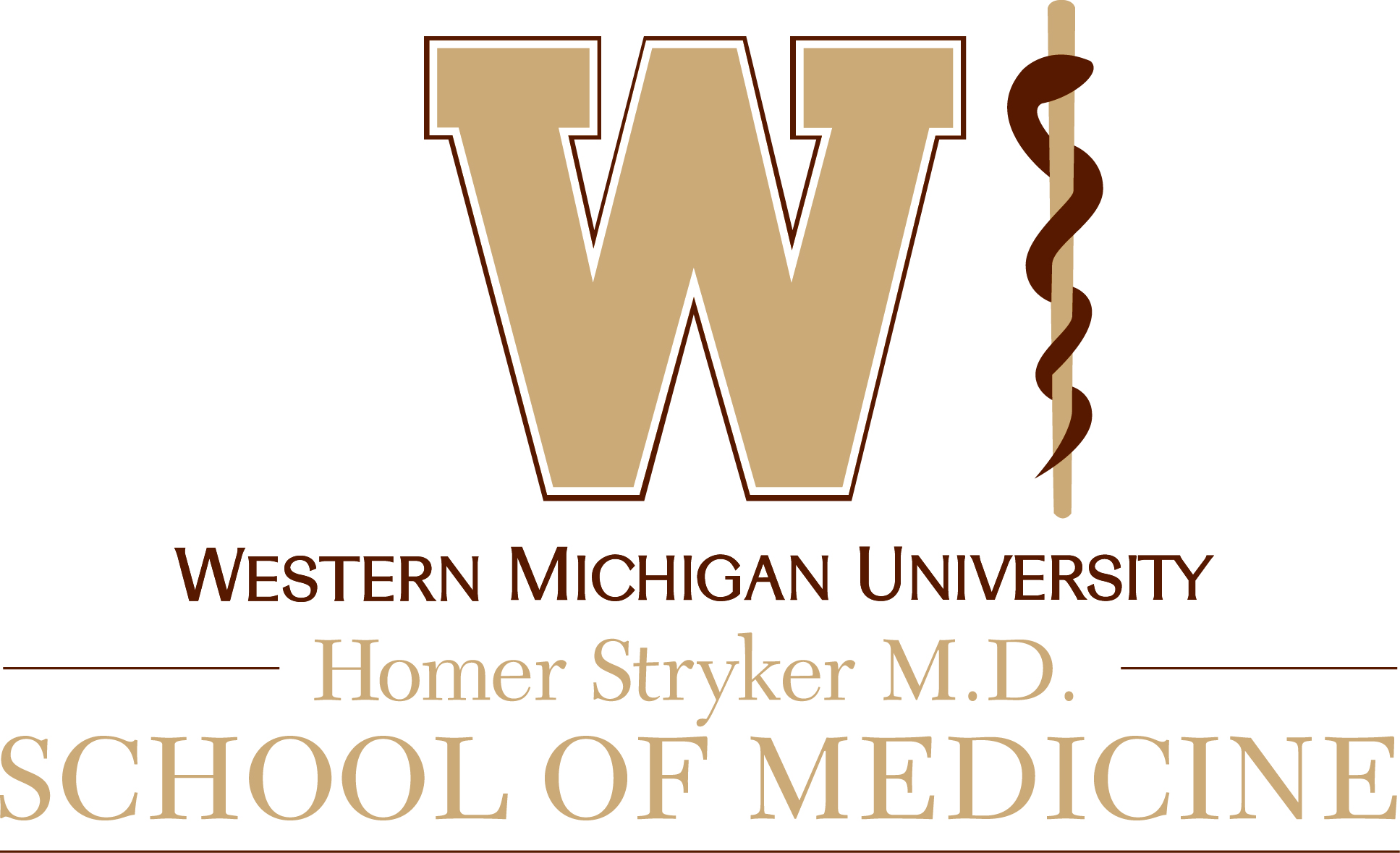 Presenting author name (Underline), other co-author’s names: 51-point, centered
Affiliation: department and/or program, institution, city, state: 45-point, centered
Introduction
Results
WMed Recommended Fonts:
(Some of these fonts may not be available on your computer.)
New Caledonia LT Std
Georgia
Trade Gothic LT Std
Univers LT Std
Helvetica
Other fonts may be used but should be easy to read and professional.

See the WMed Identity Guide for more information and Secondary/Accent colors.

When Submitting your file:
The name MUST be the abstract ID, followed by the FIRST author’s last name.
EXAMPLE: 23.smith.pdf

A PowerPoint copy should always be retained. 
Save as a .pdf for submission to printing.
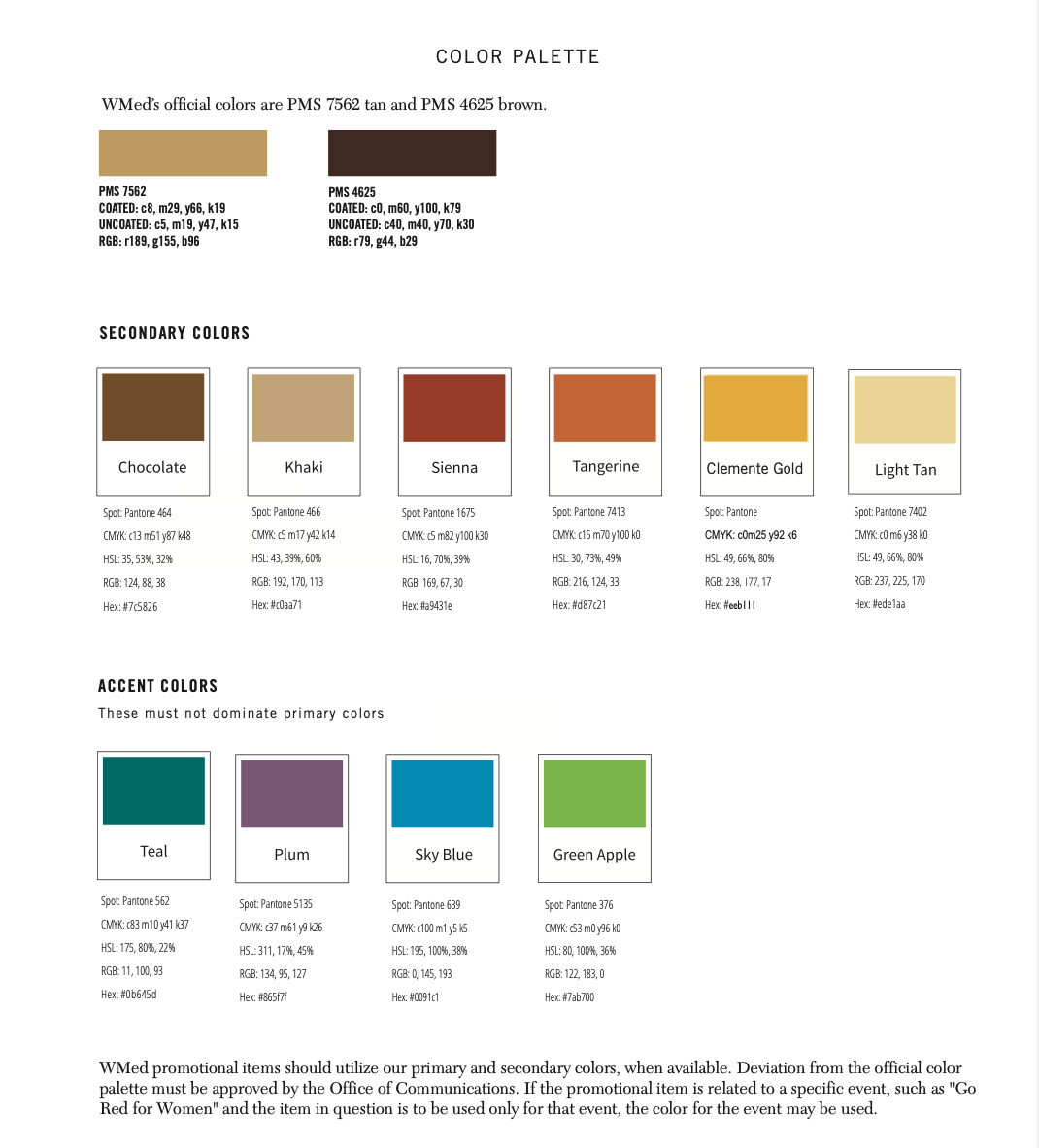 Figure 2: Sample medxicaxl icons
Figure 1: WMed approved color palette.
Figure 3: Sample plot
Methods
Table 1: Sample table results
Lorem ipsum dolor sit amet, consectetur adipiscing elit, sed do eiusmod tempor incididunt ut labore et dolore magna aliqua.
Ut enim ad minim veniam, quis nostrud exercitation ullamco laboris nisi ut aliquip. 
Duis aute irure dolor in reprehenderit in voluptate velit esse cillum dolore eu fugiat nulla pariatur.
Excepteur sint occaecat cupidatat non proident.
Conclusion
Simple is good, don’t make things crowded.
Make important information stand out (Bullets and numbering can improve readability)
Pay attention to spacing. 
Keep uniform distances down the column and in each section.
Do not alter the WMed logo.
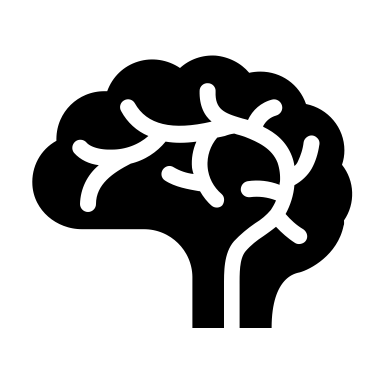 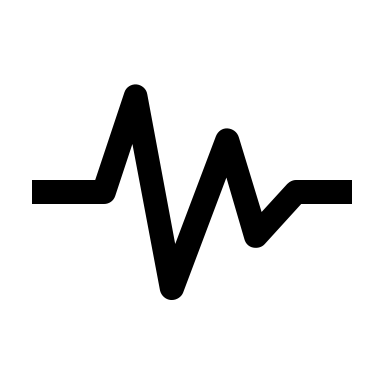 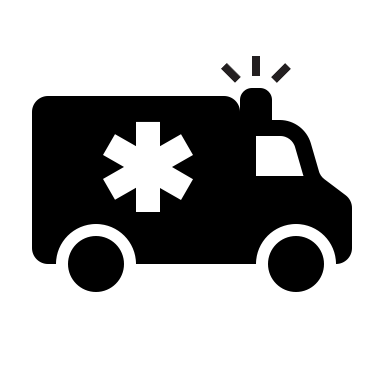 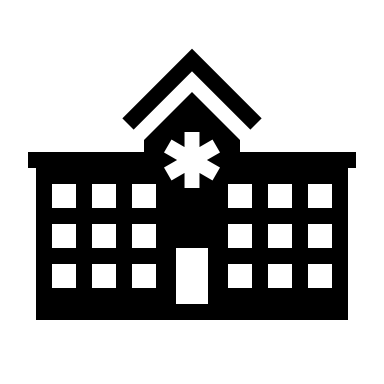 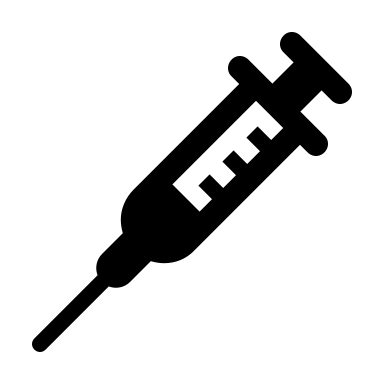 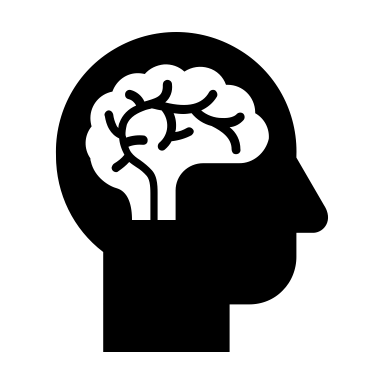 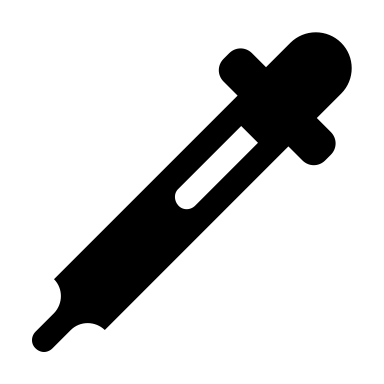 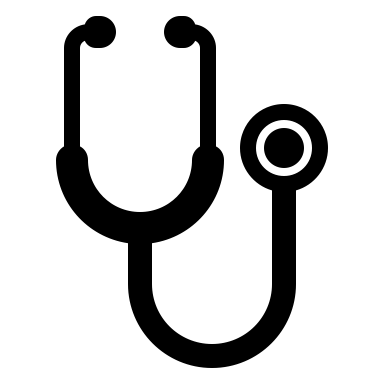 References
Acknowledgement
Lorem ipsum dolor sit amet, consectetur adipiscing elit, sed do eiusmod tempor incididunt ut labore et dolore magna aliqua.
adipiscing elit, sed do eiusmod tempor incididunt ut labore et dolore magna aliqua. Ut enim ad minim veniam, quis nostrud exercitation.
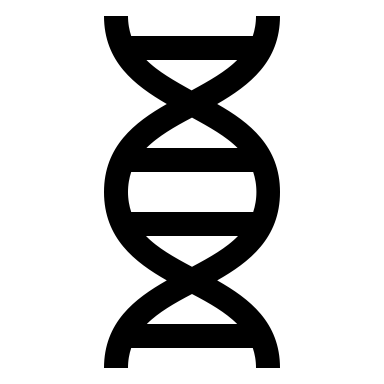 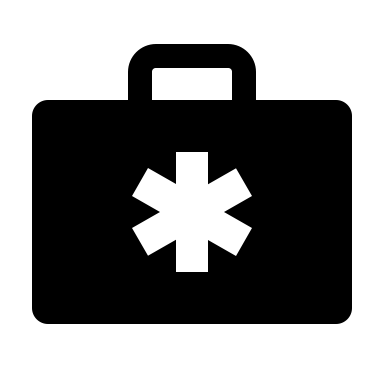 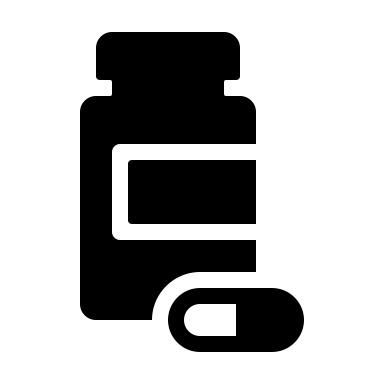 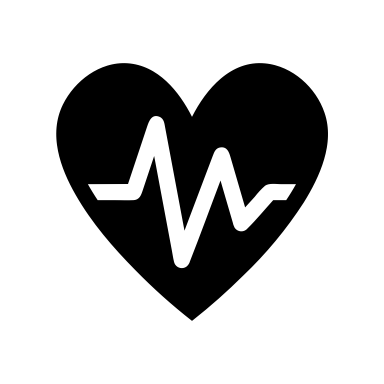 This Scientific Poster Template Is Provided By WMed
Department/collaborating institution's logo: same height and/or width as WMed logo
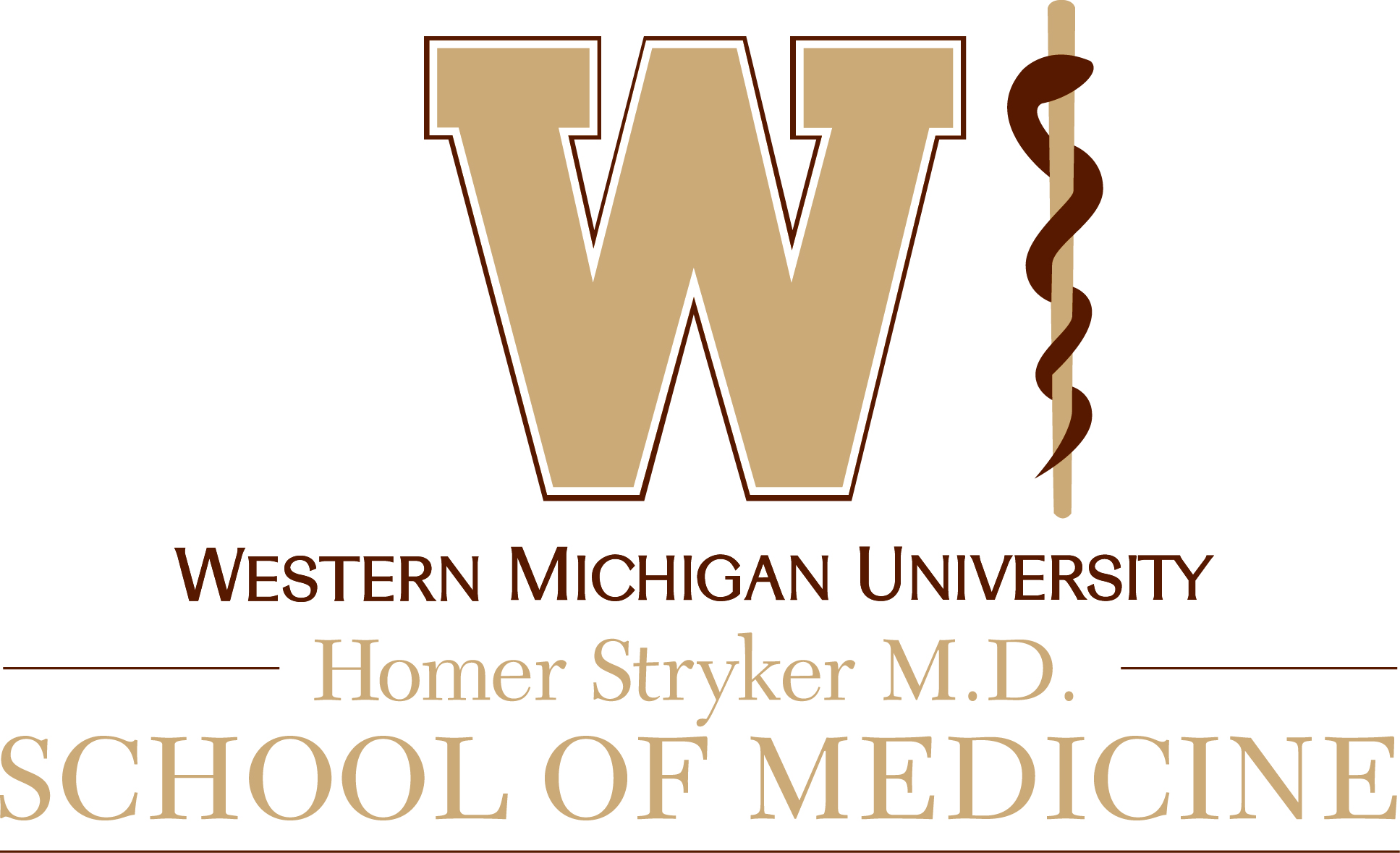 Presenting author name (Underline), other co-author’s names: 51-point, centered
Affiliation: department and/or program, institution, city, state: 45-point, centered
INTRODUCTION
RESULTS
WMed Recommended Fonts:
(Some of these fonts may not be available on your computer.)
New Caledonia LT Std
Georgia
Trade Gothic LT Std
Univers LT Std
Helvetica
Other fonts may be used but should be easy to read and professional.

See the WMed Identity Guide for more information and Secondary/Accent colors.

When Submitting your file:
The name MUST be the abstract ID, followed by the FIRST author’s last name.
EXAMPLE: 23.smith.pdf
A PowerPoint copy should always be retained. 
Save as a .pdf for submission to printing.
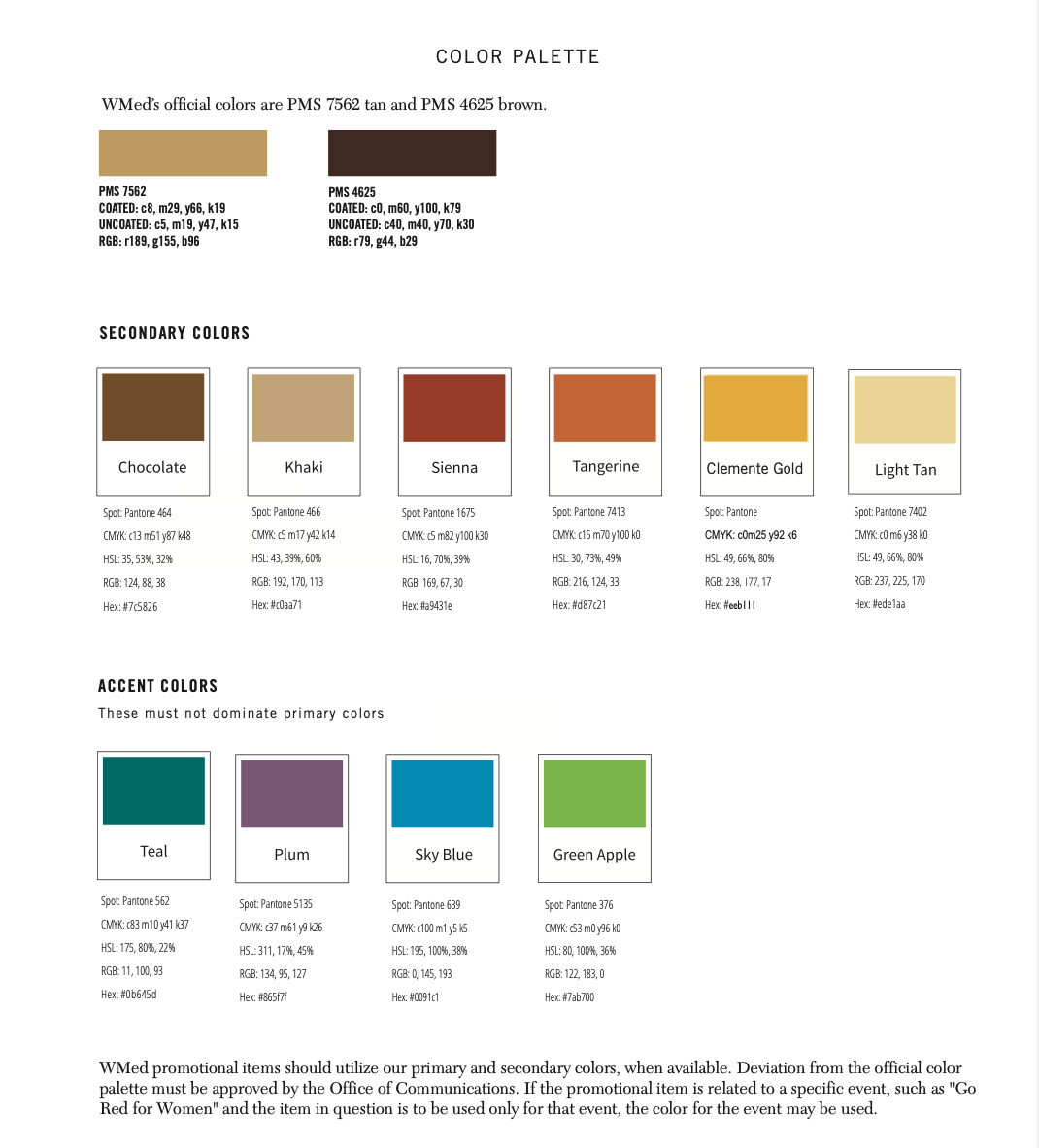 Figure 2: WMed approved color palette.
METHODS
Lorem ipsum dolor sit amet, consectetur adipiscing elit, sed do eiusmod tempor incididunt ut labore et dolore magna aliqua.
Ut enim ad minim veniam, quis nostrud exercitation ullamco laboris nisi ut aliquip. 
Duis aute irure dolor in reprehenderit in voluptate velit esse cillum dolore eu fugiat nulla pariatur.
Excepteur sint occaecat cupidatat non proident.
Figure 3: Sample plot
Figure 4: Sample medical icons
CONCLUSION
Simple is good, don’t make things crowded.
Make important information stand out (Bullets and numbering can improve readability)
Pay attention to spacing. 
Keep uniform distances down the column and in each section.
Do not alter the WMed logo.
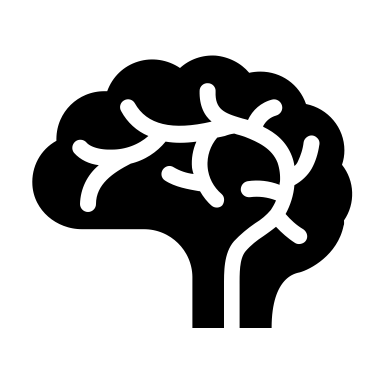 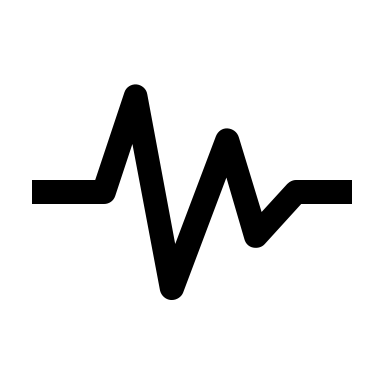 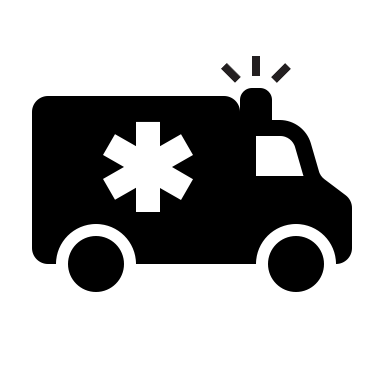 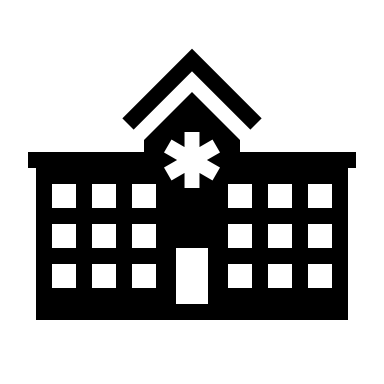 Figure 1: Sample chart
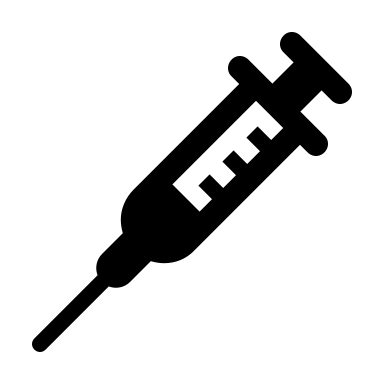 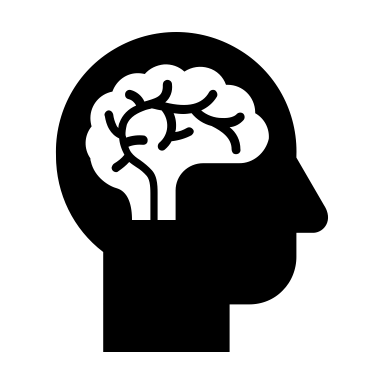 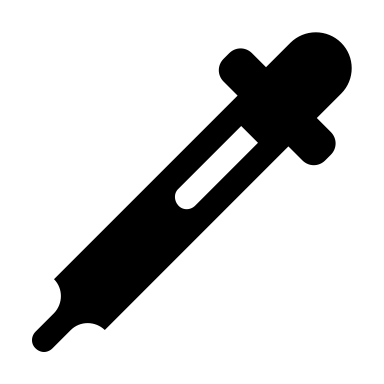 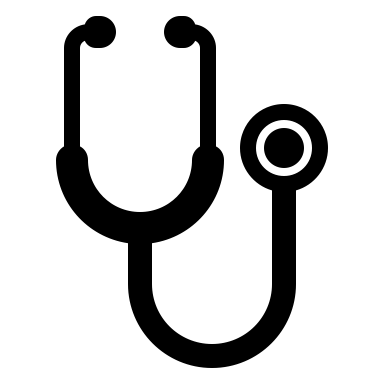 REFERENCES
ACKNOWLEDGEMENT
Lorem ipsum dolor sit amet, consectetur adipiscing elit, sed do eiusmod tempor incididunt ut labore et dolore magna aliqua.
adipiscing elit, sed do eiusmod tempor incididunt ut labore et dolore magna aliqua. Ut enim ad minim veniam, quis nostrud exercitation.
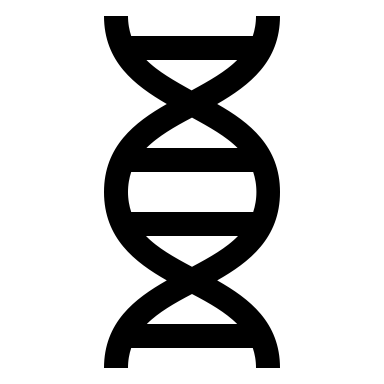 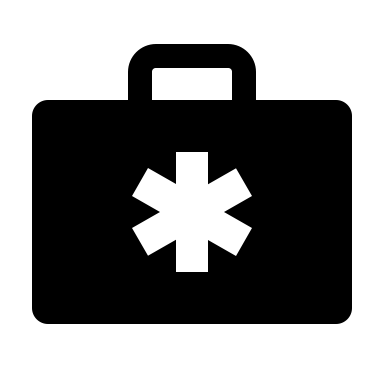 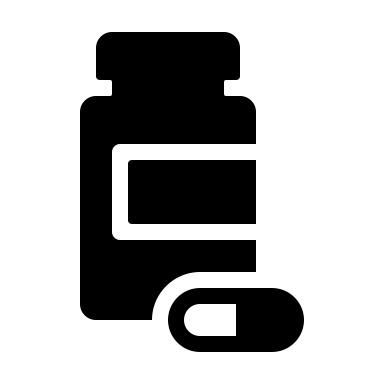 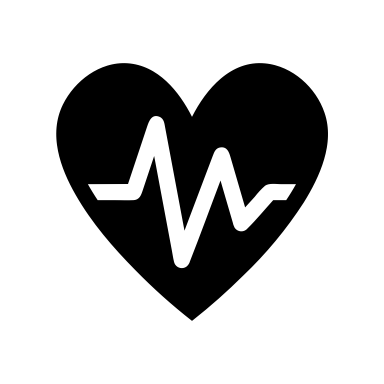 This Scientific Poster Template Is Provided By WMed
Department/collaborating institution's logo: same height and/or width as WMed logo
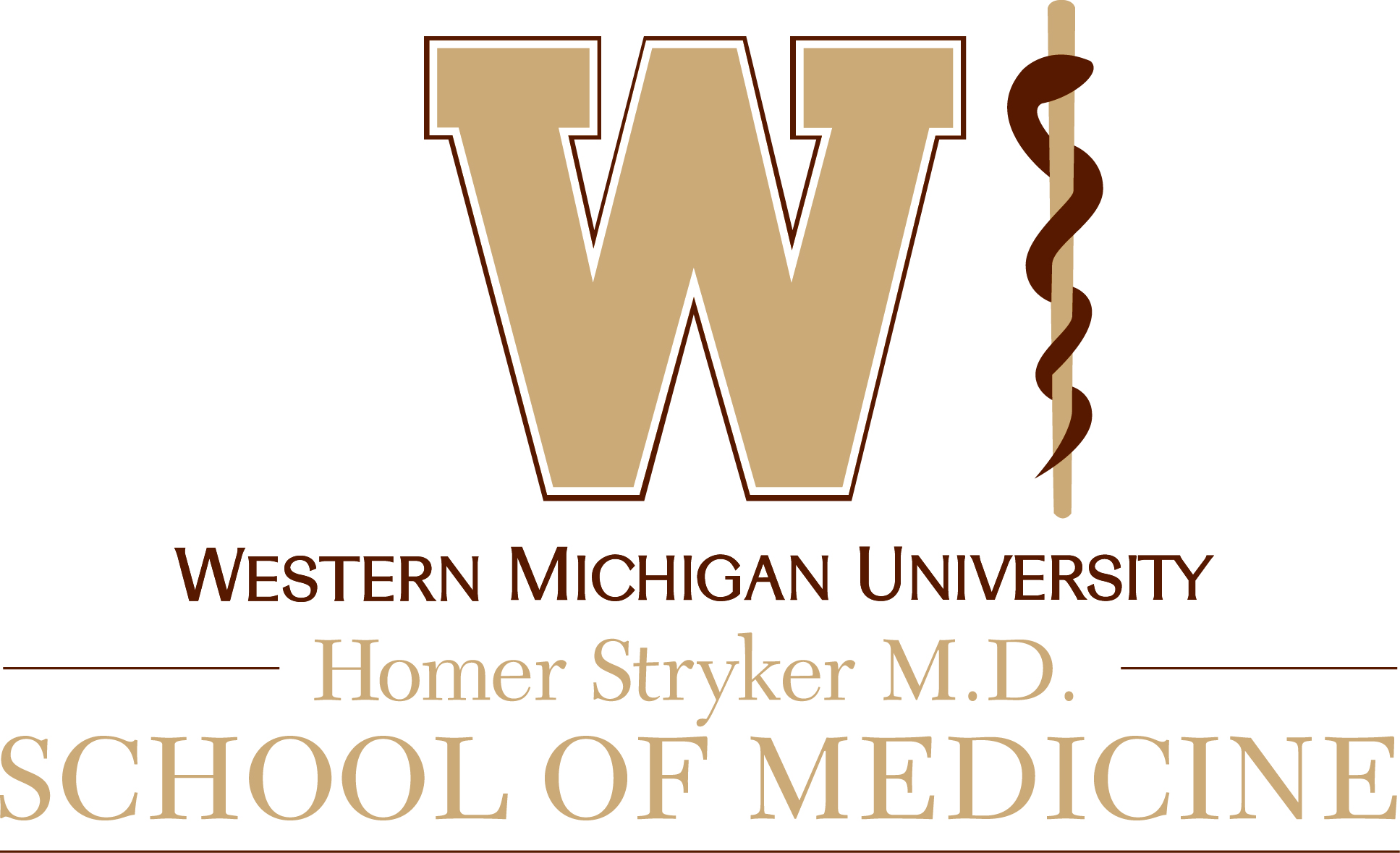 Presenting author name (Underline), other co-author’s names: 51-point, centered
Affiliation: department and/or program, institution, city, state: 45-point, centered
Introduction
Case
WMed Recommended Fonts:
(Some of these fonts may not be available on your computer.)
New Caledonia LT Std
Georgia
Trade Gothic LT Std
Univers LT Std
Helvetica

Other fonts may be used but should be easy to read and professional.
See the WMed Identity Guide for more information and Secondary/Accent colors.

When Submitting your file:

The name MUST be the abstract ID, followed by the FIRST author’s last name.
EXAMPLE: 23.smith.pdf

A PowerPoint copy should always be retained. 
Save as a .pdf for submission to printing.
Figure 1: Sample chart
Case Description
Discussion/Conclusion
Lorem ipsum dolor sit amet, consectetur adipiscing elit, sed do eiusmod tempor incididunt ut labore et dolore magna aliqua.
Ut enim ad minim veniam, quis nostrud exercitation ullamco laboris nisi ut aliquip. 
Duis aute irure dolor in reprehenderit in voluptate velit esse cillum dolore eu fugiat nulla pariatur.
Excepteur sint occaecat cupidatat non proident.
Simple is good, don’t make things crowded.
Make important information stand out (Bullets and numbering can improve readability)
Pay attention to spacing. 
Keep uniform distances down the column and in each section.
Do not alter the WMed logo.
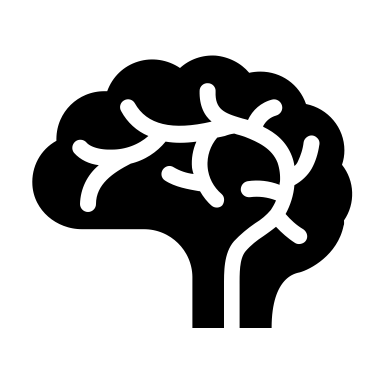 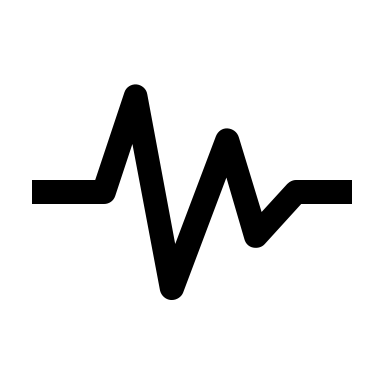 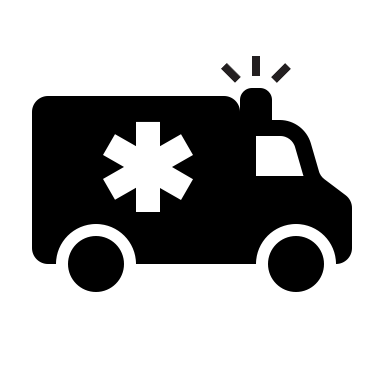 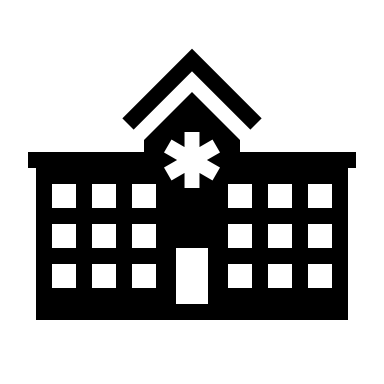 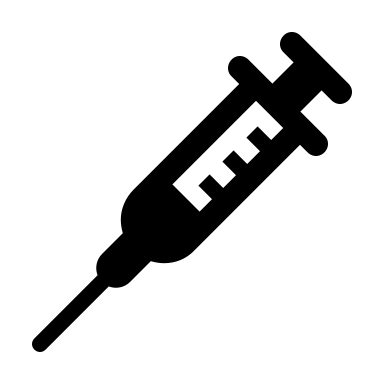 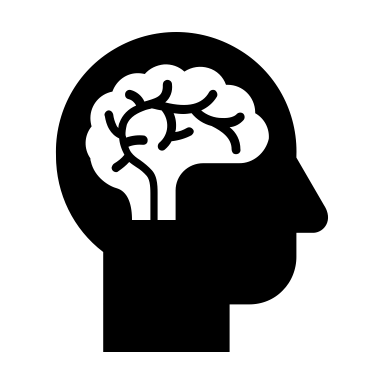 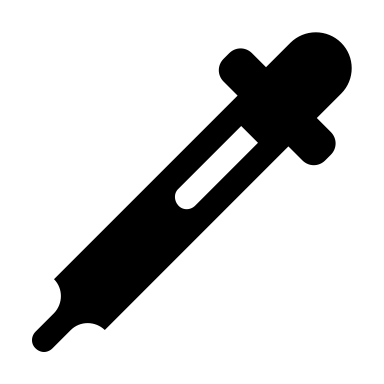 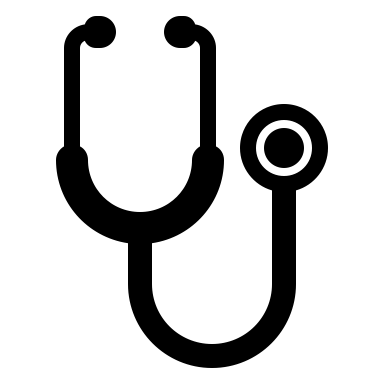 References
Acknowledgement
Lorem ipsum dolor sit amet, consectetur adipiscing elit, sed do eiusmod tempor incididunt ut labore et dolore magna aliqua.
adipiscing elit, sed do eiusmod tempor incididunt ut labore et dolore magna aliqua. Ut enim ad minim veniam, quis nostrud exercitation.
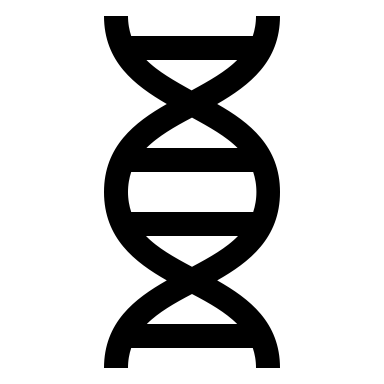 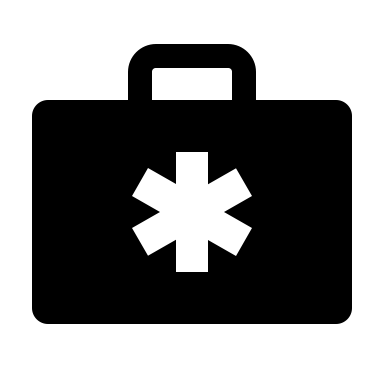 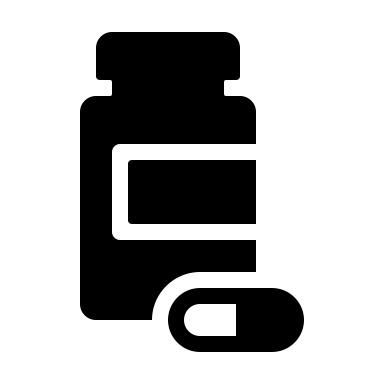 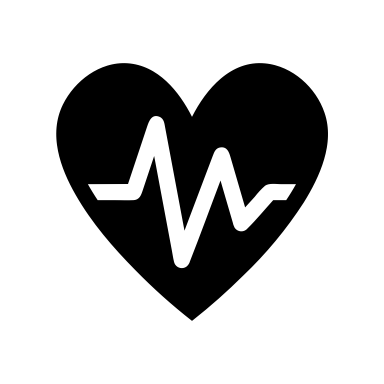 This Scientific Poster Template Is Provided By WMed
Department/collaborating institution's logo: same height and/or width as WMed logo
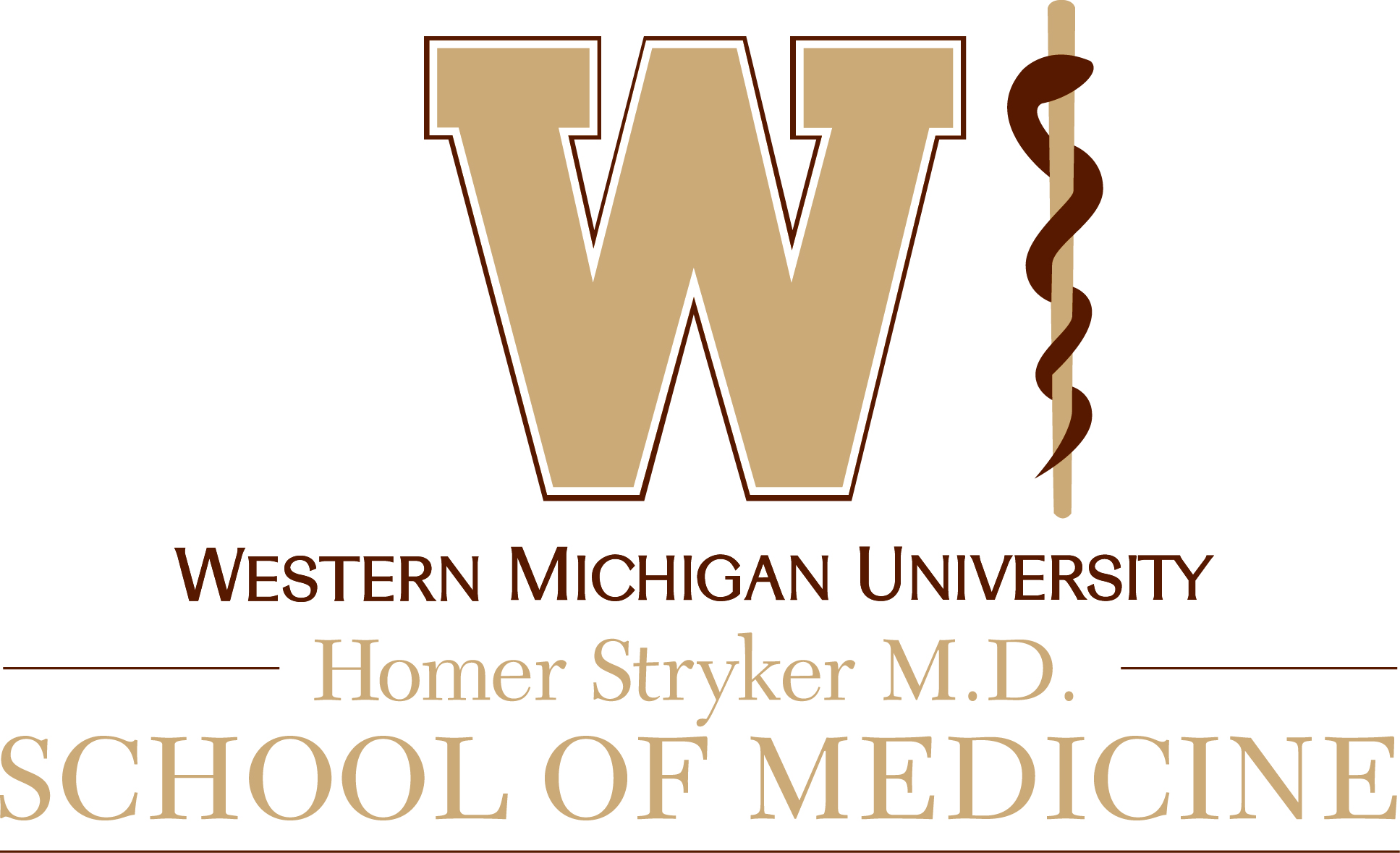 Presenting author name (Underline), other co-author’s names: 51-point, centered
Affiliation: department and/or program, institution, city, state: 45-point, centered
Introduction
Case
WMed Recommended Fonts:
(Some of these fonts may not be available on your computer.)
New Caledonia LT Std
Georgia
Trade Gothic LT Std
Univers LT Std
Helvetica

Other fonts may be used but should be easy to read and professional.
See the WMed Identity Guide for more information and Secondary/Accent colors.

When Submitting your file:

The name MUST be the abstract ID, followed by the FIRST author’s last name.
EXAMPLE: 23.smith.pdf

A PowerPoint copy should always be retained. 
Save as a .pdf for submission to printing.
Figure 1: Sample chart
Case Description
Discussion/Conclusion
Lorem ipsum dolor sit amet, consectetur adipiscing elit, sed do eiusmod tempor incididunt ut labore et dolore magna aliqua.
Ut enim ad minim veniam, quis nostrud exercitation ullamco laboris nisi ut aliquip. 
Duis aute irure dolor in reprehenderit in voluptate velit esse cillum dolore eu fugiat nulla pariatur.
Excepteur sint occaecat cupidatat non proident.
Simple is good, don’t make things crowded.
Make important information stand out (Bullets and numbering can improve readability)
Pay attention to spacing. 
Keep uniform distances down the column and in each section.
Do not alter the WMed logo.
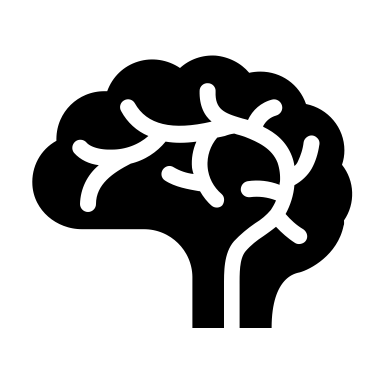 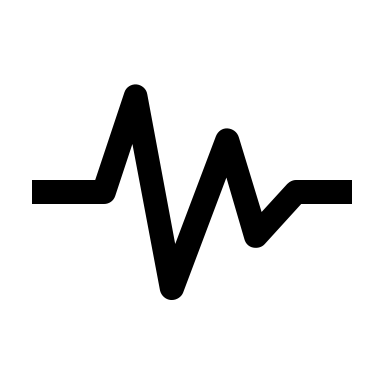 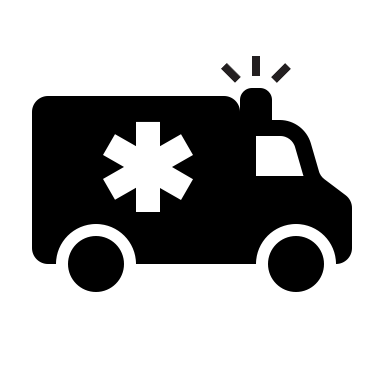 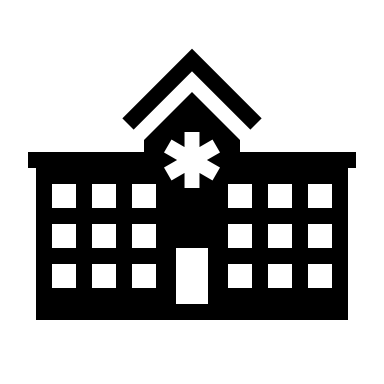 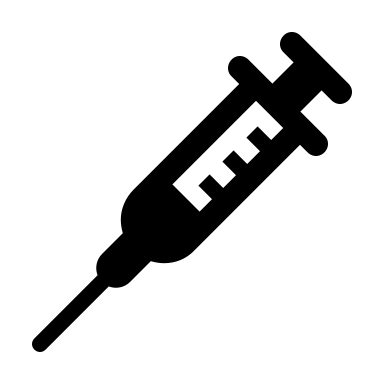 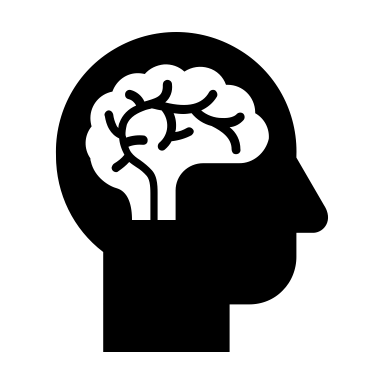 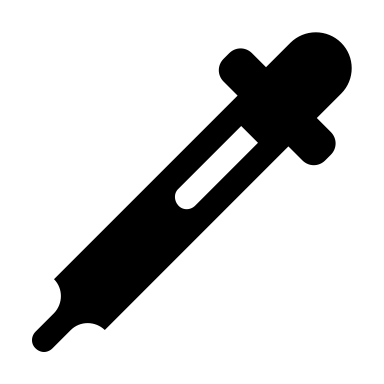 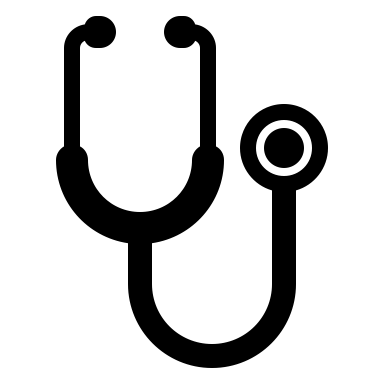 References
Acknowledgement
Lorem ipsum dolor sit amet, consectetur adipiscing elit, sed do eiusmod tempor incididunt ut labore et dolore magna aliqua.
adipiscing elit, sed do eiusmod tempor incididunt ut labore et dolore magna aliqua. Ut enim ad minim veniam, quis nostrud exercitation.
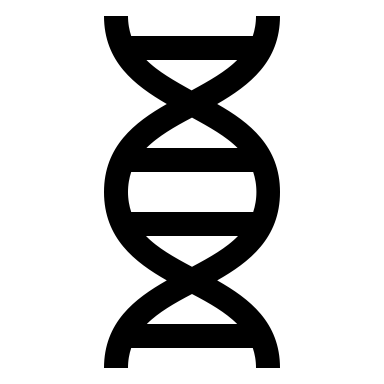 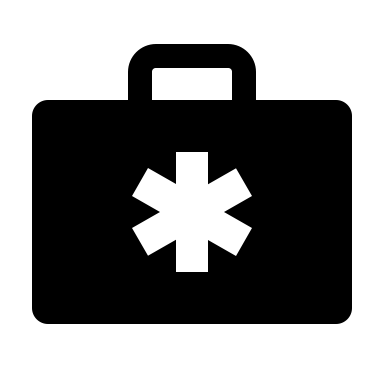 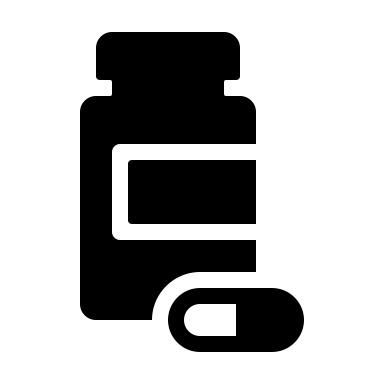 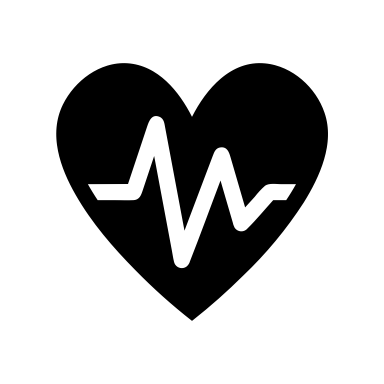 This Scientific Poster Template Is Provided By WMed
Department/collaborating institution's logo: same height and/or width as WMed logo
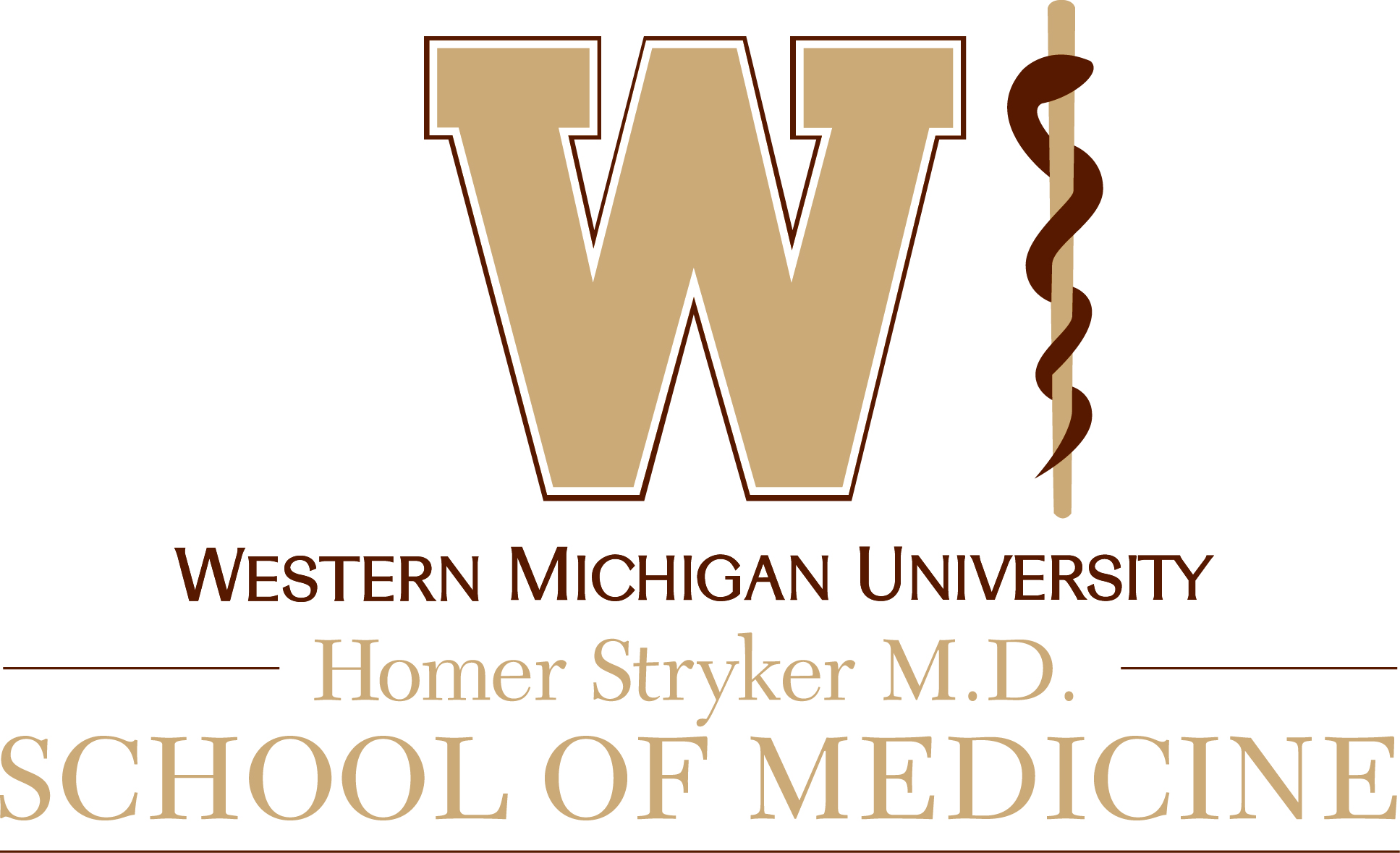 Presenting author name (Underline), other co-author’s names: 51-point, centered
Affiliation: department and/or program, institution, city, state: 45-point, centered
State the key point or takeaway of your poster here.
Add descriptive visuals and supporting data below.
Introduction
WMed Recommended Fonts:
(Some of these fonts may not be available on your computer.)
New Caledonia LT Std
Georgia
Trade Gothic LT Std
Univers LT Std
Helvetica
Other fonts may be used but should be easy to read and professional.
See the WMed Identity Guide for more information and Secondary/Accent colors.
When Submitting your file:
The name MUST be the abstract ID, followed by the FIRST author’s last name.
EXAMPLE: 23.smith.pdf
A PowerPoint copy should always be retained. 
Save as a .pdf for submission to printing.
Lorem ipsum dolor sit amet, consectetur adipiscing elit, sed do eiusmod tempor incididunt ut labore et dolore magna aliqua.
Ut enim ad minim veniam, quis nostrud exercitation ullamco laboris nisi ut aliquip. 
Duis aute irure dolor in reprehenderit in voluptate velit esse cillum dolore eu fugiat nulla pariatur.
Excepteur sint occaecat cupidatat non proident.
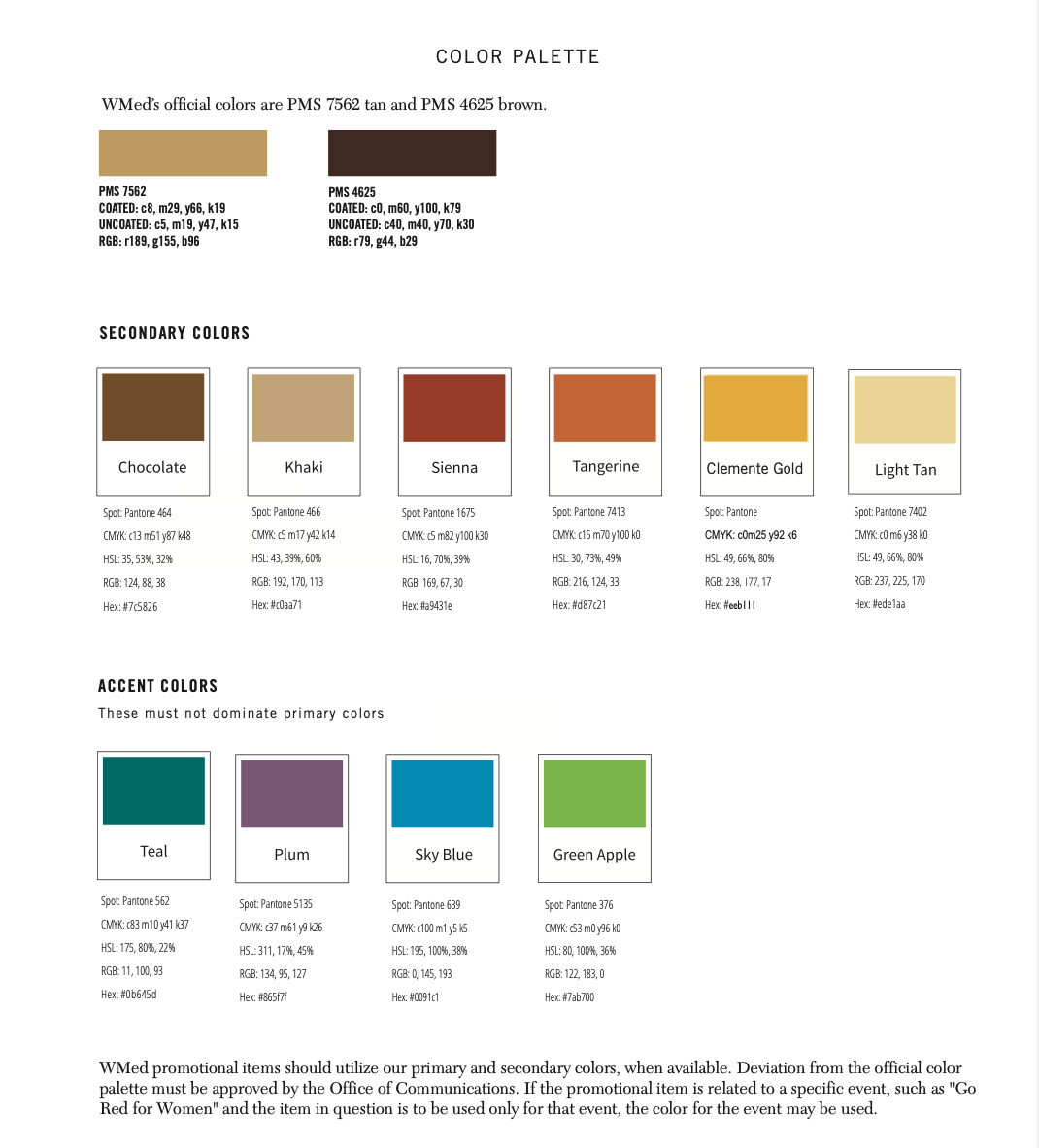 Discussion
Lorem ipsum dolor sit amet, consectetur adipiscing elit, sed do eiusmod tempor incididunt ut labore et dolore magna aliqua.
Ut enim ad minim veniam, quis nostrud exercitation ullamco laboris nisi ut aliquip. 
Duis aute irure dolor in reprehenderit in voluptate velit esse cillum dolore eu fugiat nulla pariatur.
Excepteur sint occaecat cupidatat non proident.
Figure 1: WMed approved color palette.
Case description
Conclusion
Lorem ipsum dolor sit amet, consectetur adipiscing elit, sed do eiusmod tempor incididunt ut labore et dolore magna aliqua.
Ut enim ad minim veniam, quis nostrud exercitation ullamco laboris nisi ut aliquip. 
Duis aute irure dolor in reprehenderit in voluptate velit esse cillum dolore eu fugiat nulla pariatur.
Excepteur sint occaecat cupidatat non proident.
Simple is good, don’t make things crowded.
Make important information stand out (Bullets and numbering can improve readability)
Pay attention to spacing. 
Keep uniform distances down the column and in each section.
Do not alter the WMed logo.
Lorem ipsum dolor sit amet, consectetur adipiscing elit, sed do eiusmod tempor incididunt ut labore et dolore magna aliqua.
Ut enim ad minim veniam, quis nostrud exercitation ullamco laboris nisi ut aliquip. 
Duis aute irure dolor in reprehenderit in voluptate velit esse cillum dolore eu fugiat nulla pariatur.
Excepteur sint occaecat cupidatat non proident.
References
Acknowledgement
Lorem ipsum dolor sit amet, consectetur adipiscing elit, sed do eiusmod tempor incididunt ut labore et dolore magna aliqua.
adipiscing elit, sed do eiusmod tempor incididunt ut labore et dolore magna aliqua. Ut enim ad minim veniam, quis nostrud exercitation.